Министерство образования РМ
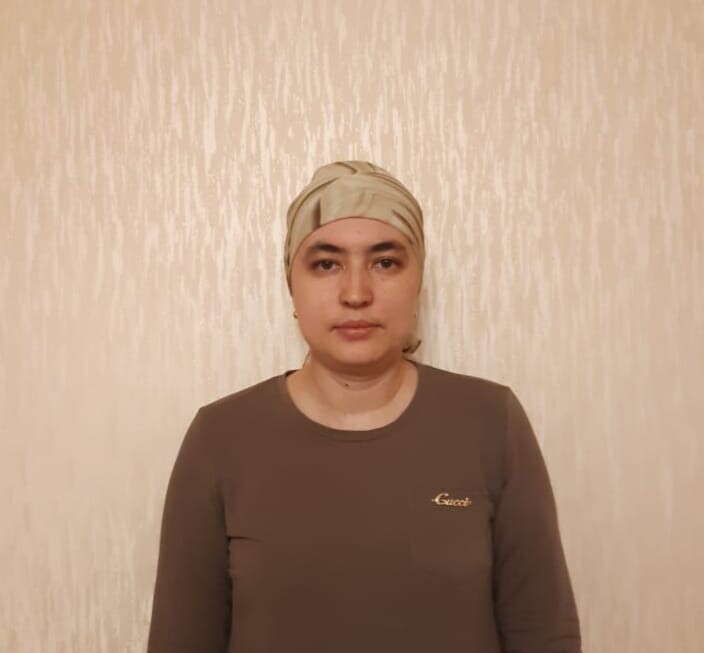 Портфолио
Ахметовой Надии Гасымовны, воспитателя МАДОУ «Детский сад №82 комбинированного вида», г.о. Саранск
Дата рождения: 18.10.1985 г.
 Профессиональное образование: высшее,  2008 г., МГУ   им. Н.П.Огарёва по специальности «Геоэкология»;
Профессиональная переподготовка:  15.12.2015 г.  ГБОУ ДПО (ПК) С «Мордовский республиканский институт образования» по программе «Педагогика и методика дошкольного образования».
Стаж педагогической работы (по специальности):   6 лет.
Общий трудовой стаж:  12   лет
Квалификационная категория: -
Занимаемая должность: воспитатель
Наличие собственного инновационного педагогического опыта

Ахметова Надия Гасымовна
Воспитателя МАДОУ «Детский сад №82 комбинированного вида»

«Дидактическая игра как средство развития познавательной активности детей младшего дошкольного возраста»
https://ds82sar.schoolrm.ru/sveden/employees/11216/182837/
Антиплагиат
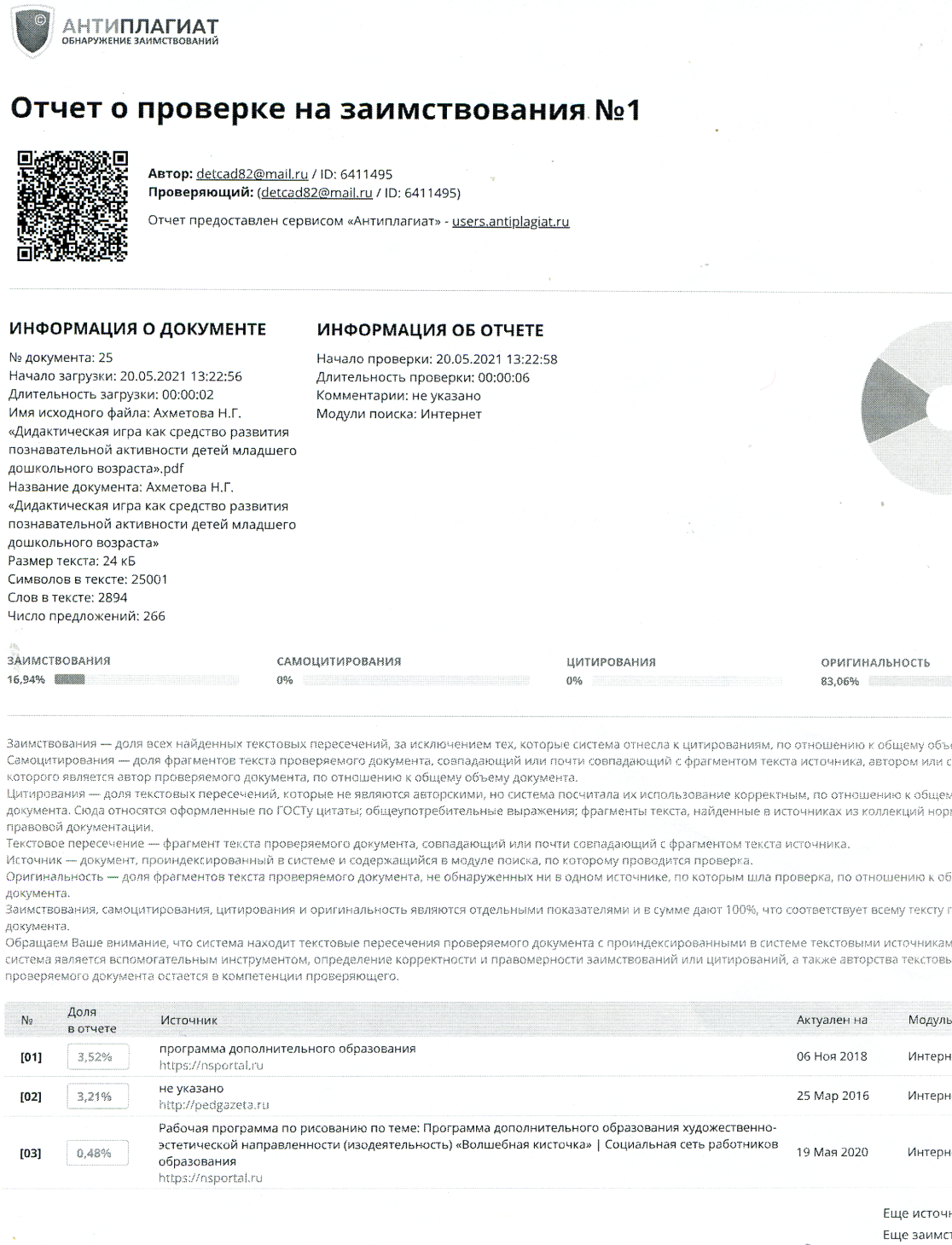 1.Участие в инновационной деятельности
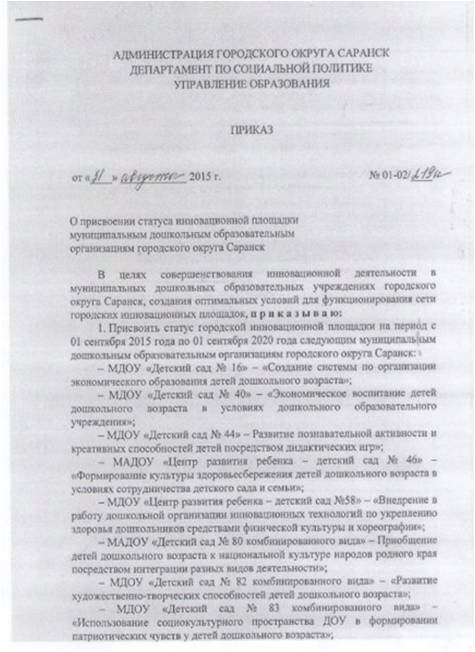 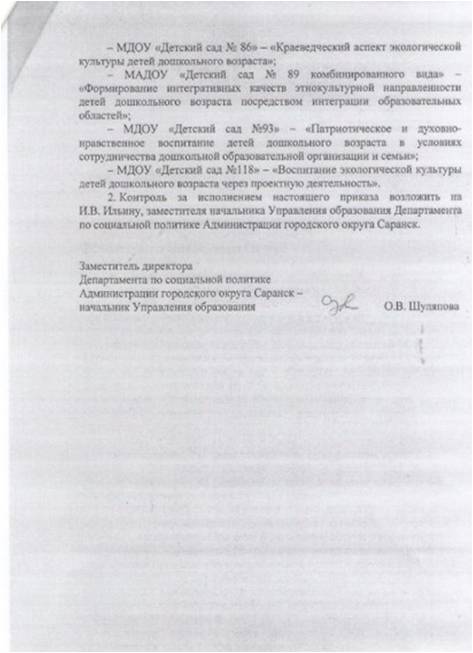 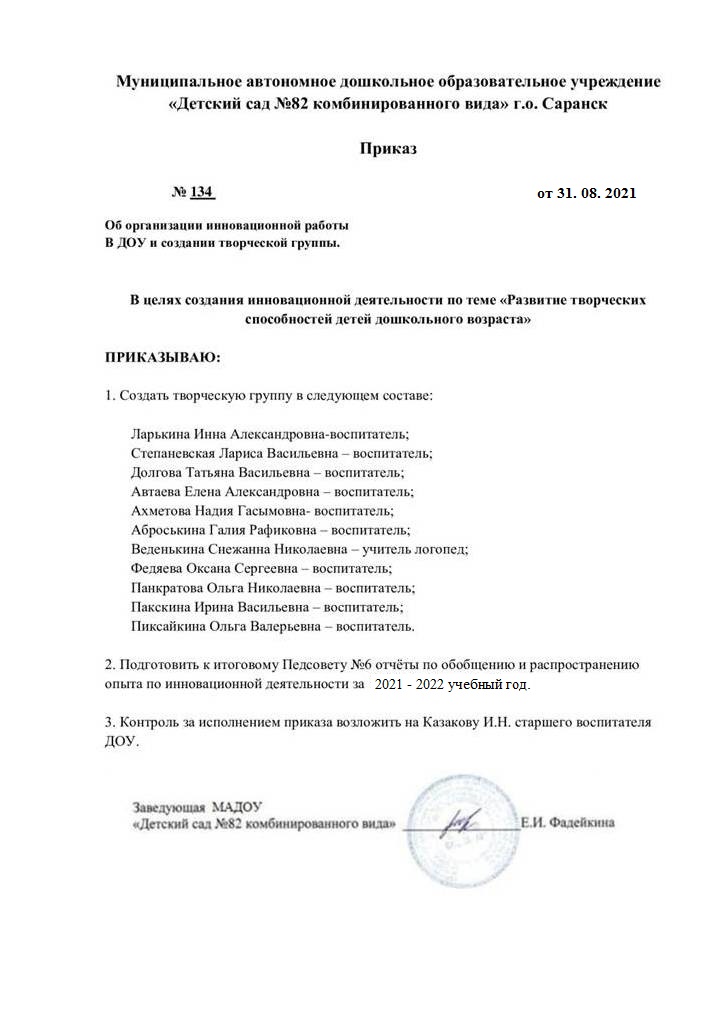 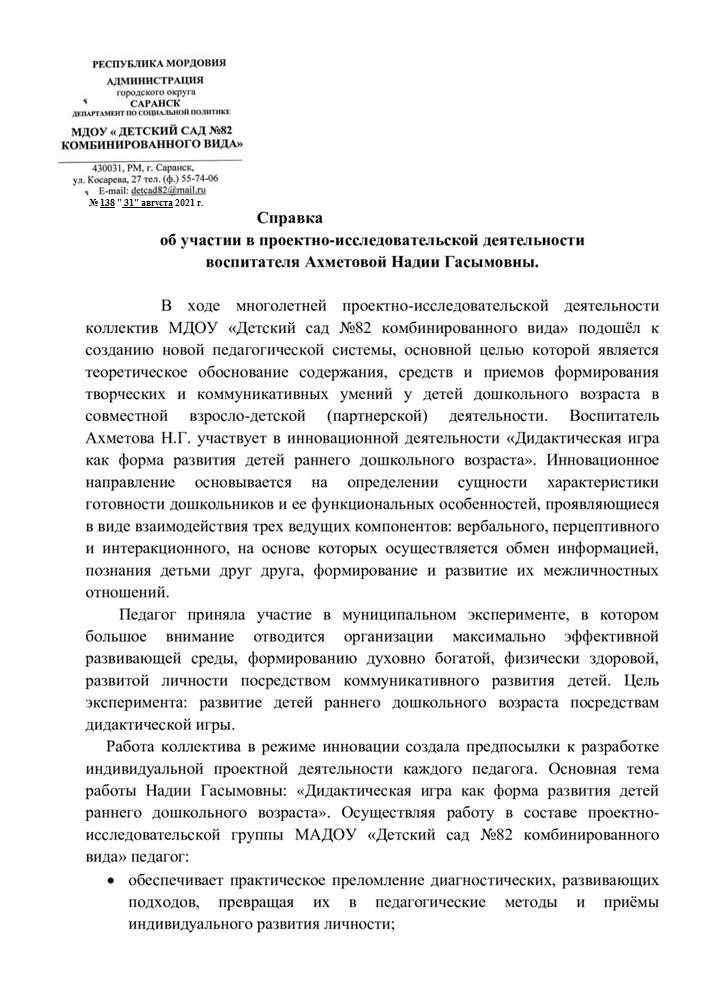 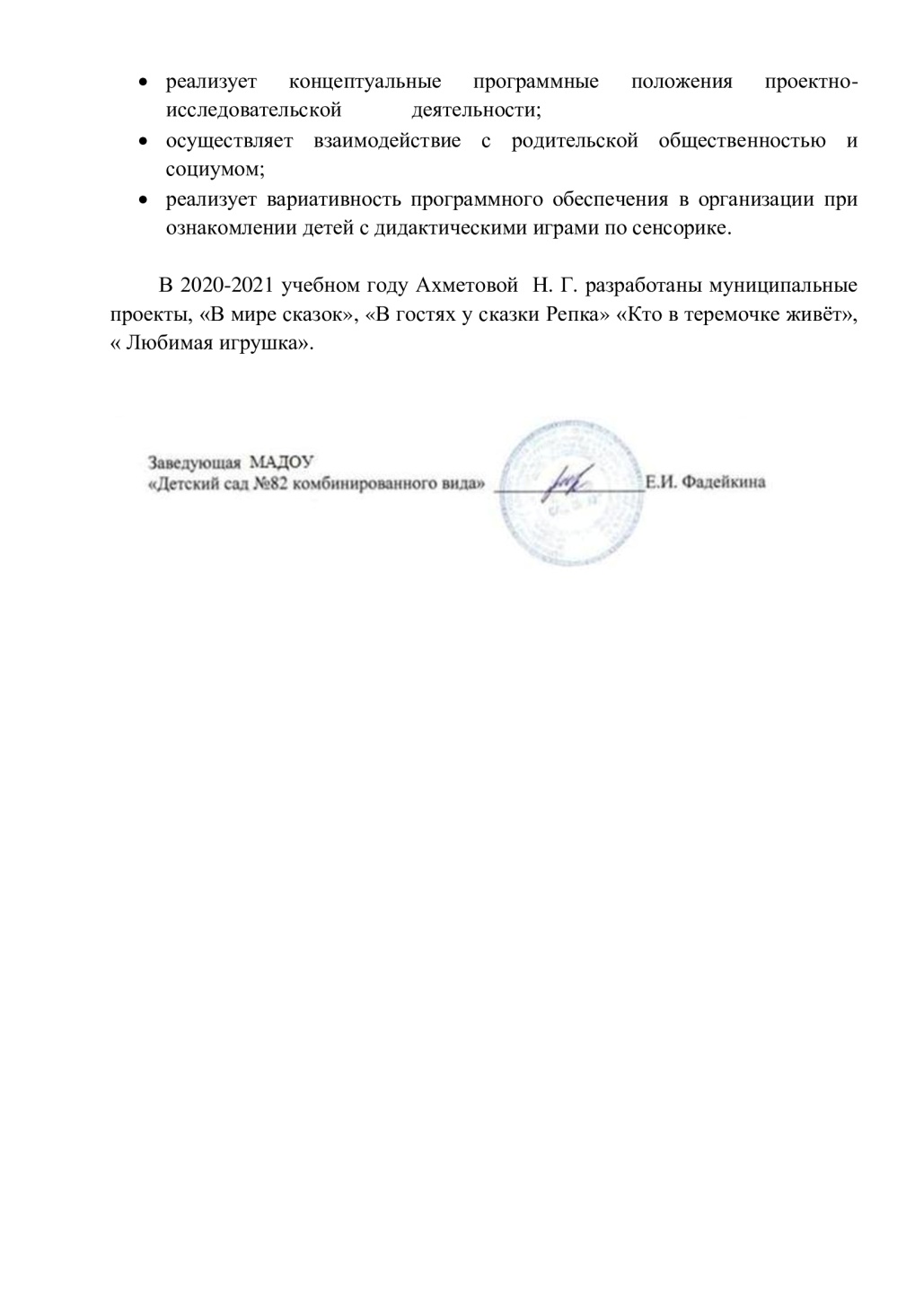 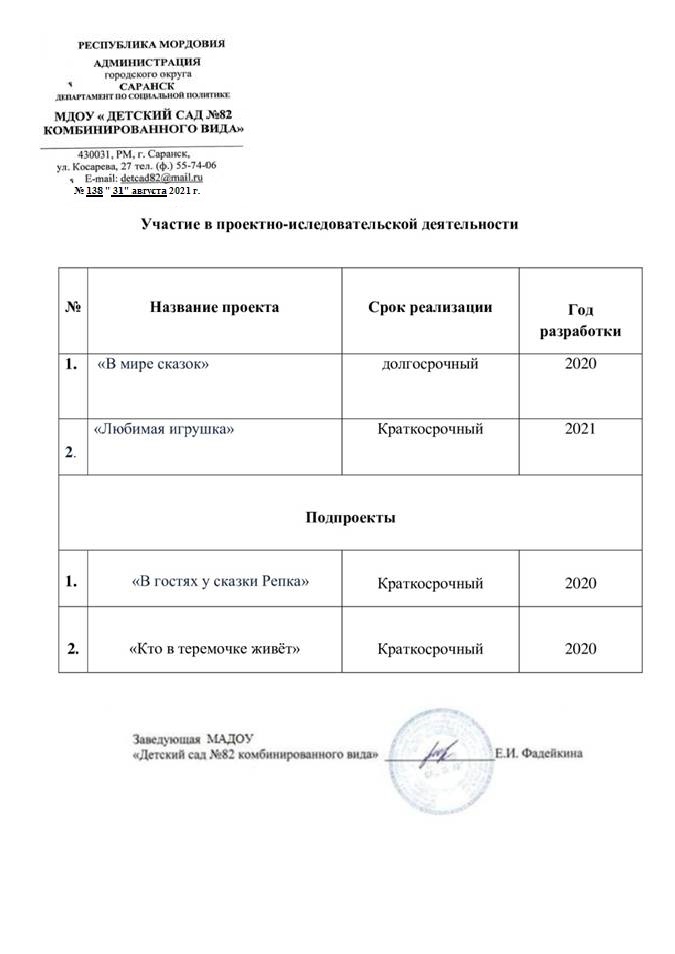 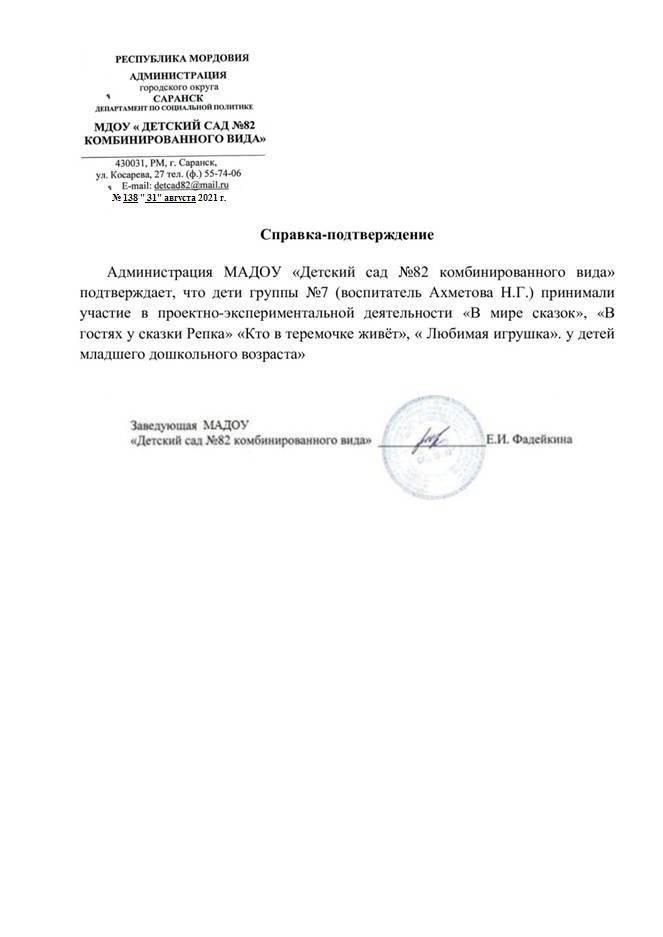 2.Наставничество
3.Наличие публикаций, включая интернет-публикации
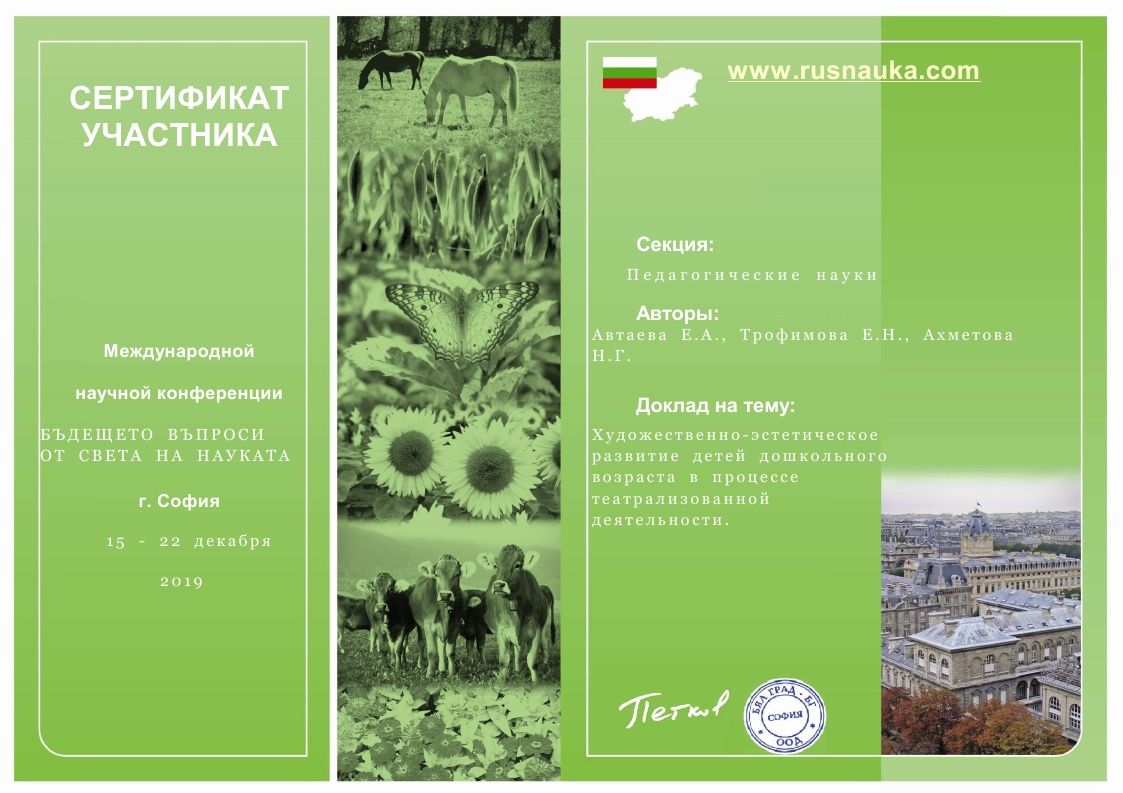 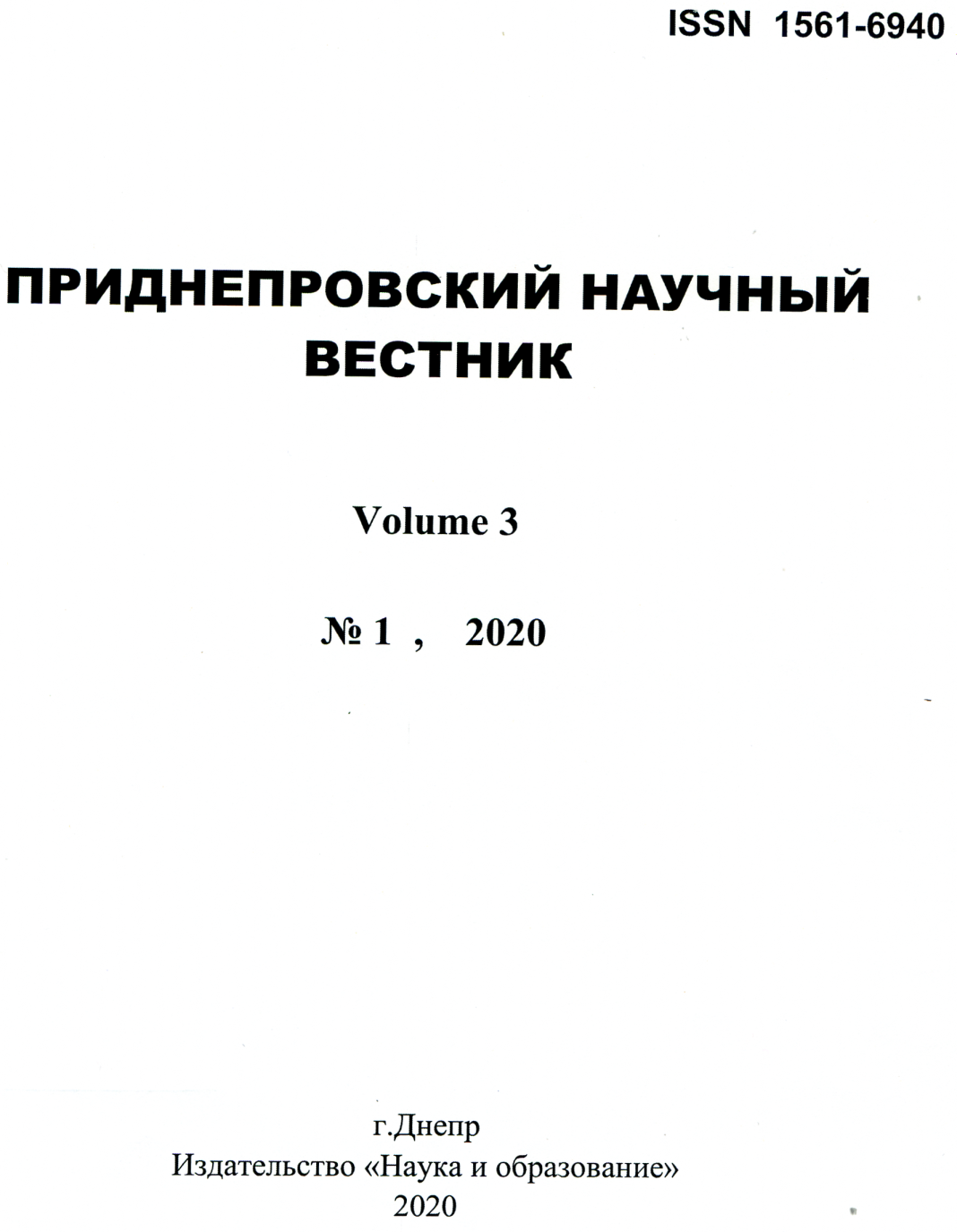 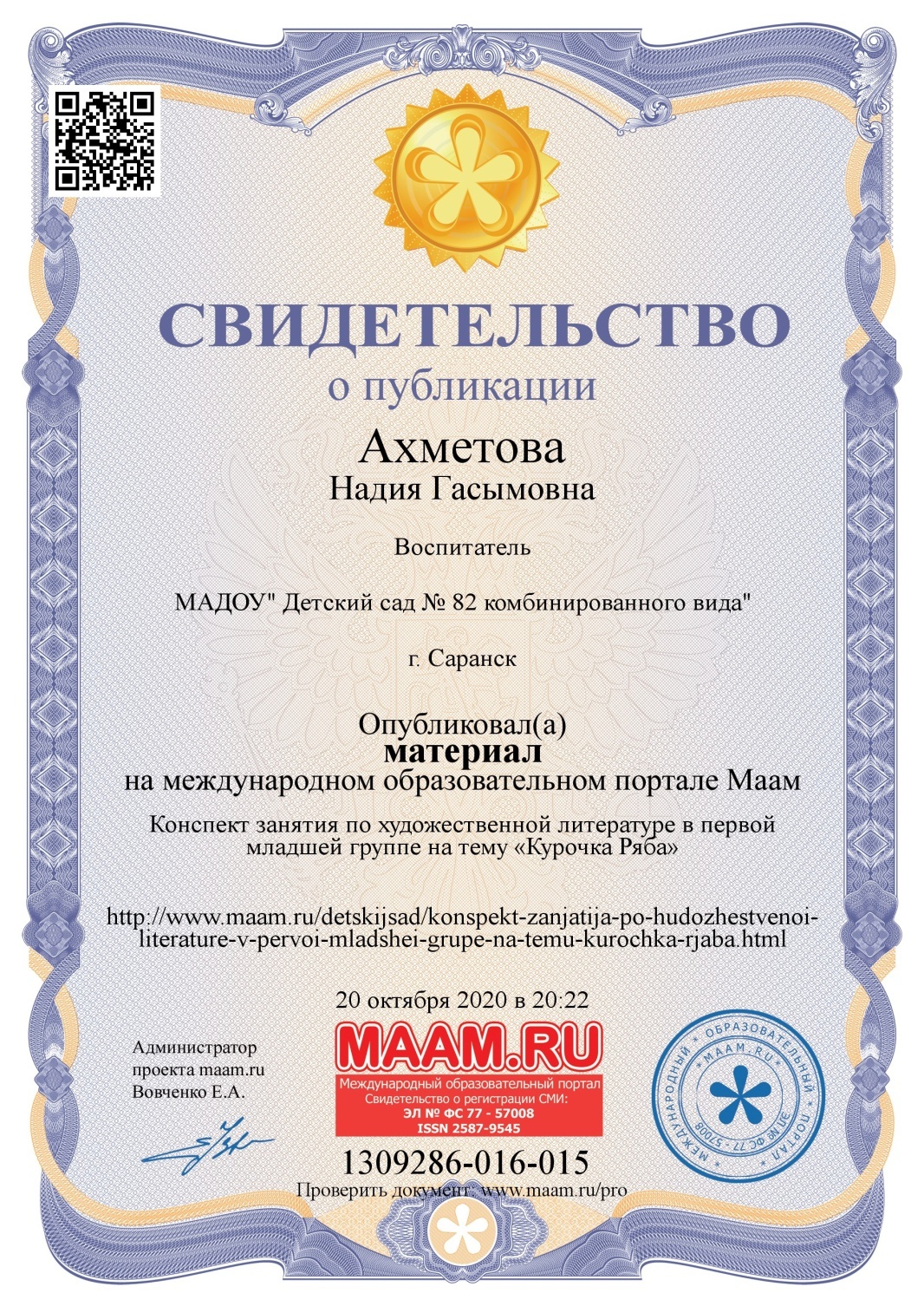 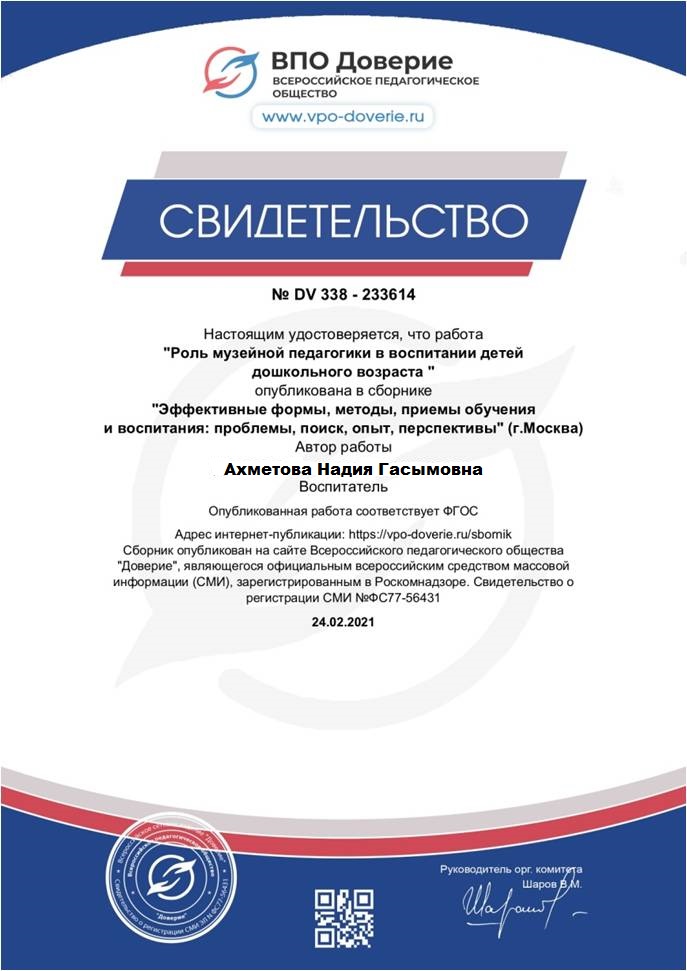 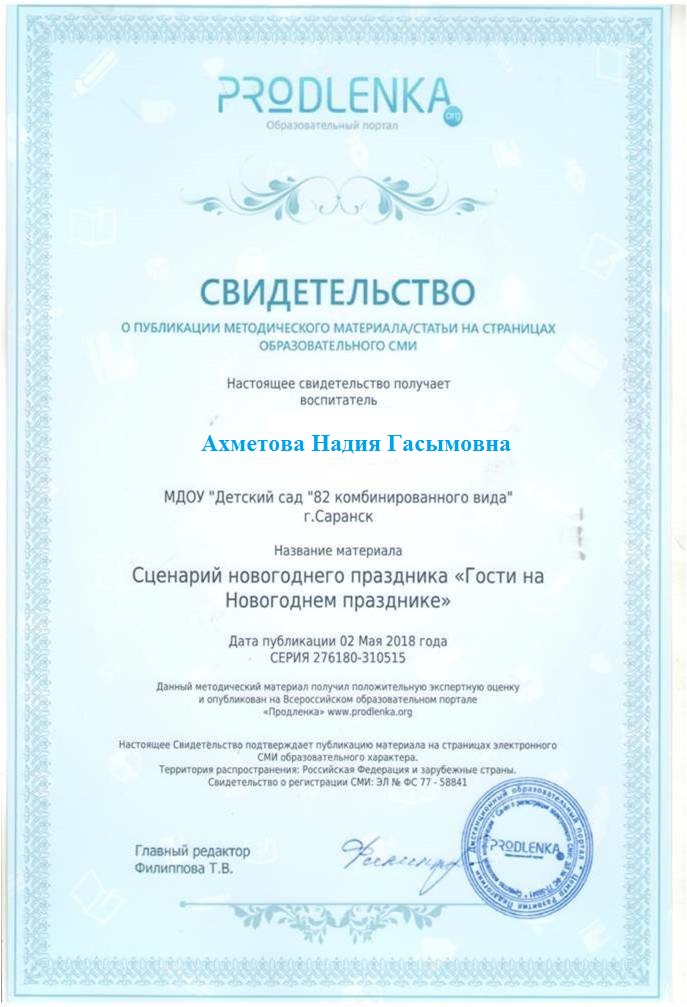 4. Результаты участия воспитанников в конкурсах, выставках, турнирах, соревнованиях, акциях, фестивалях
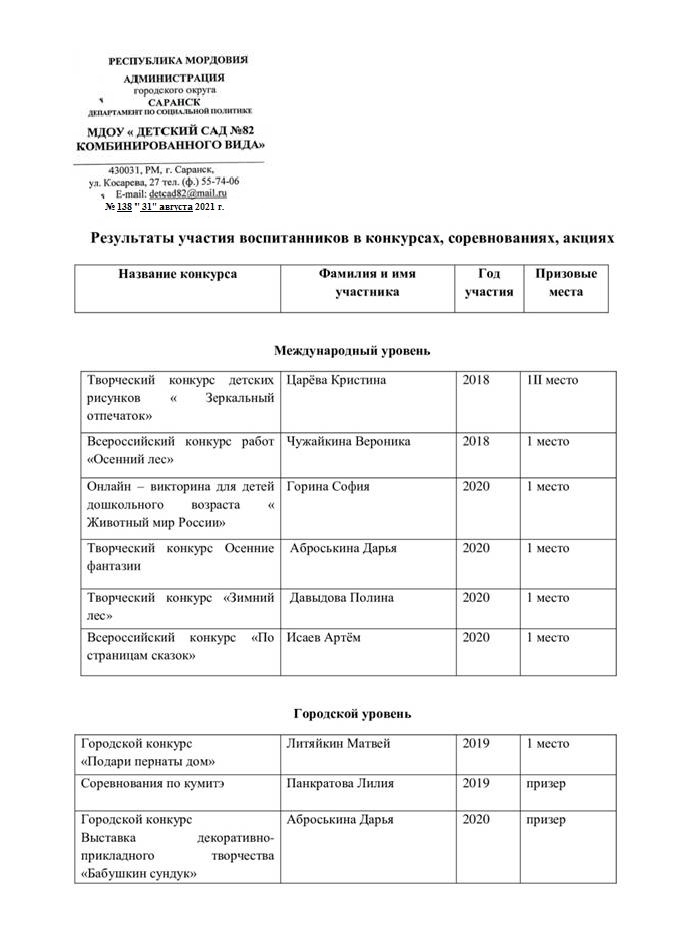 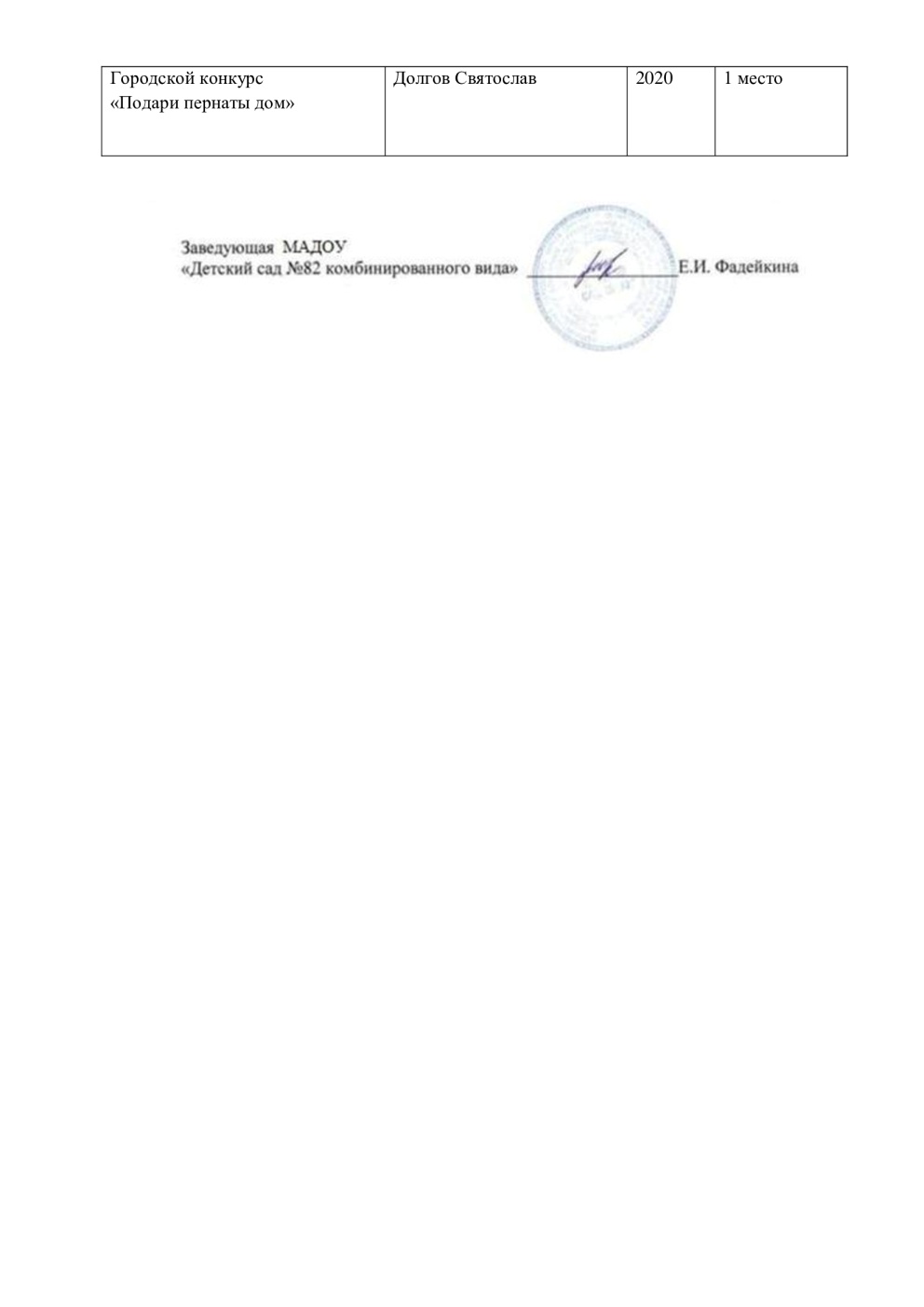 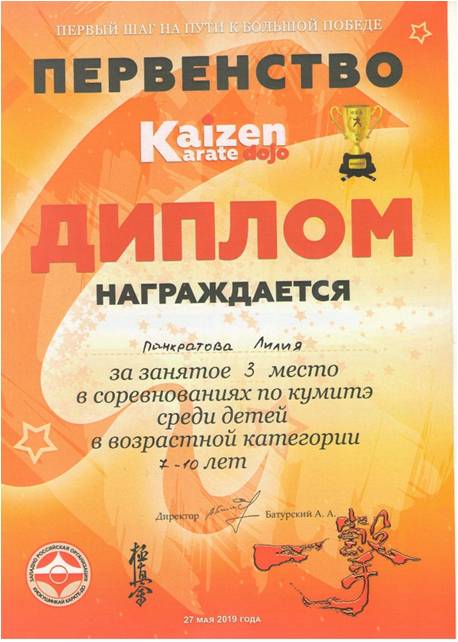 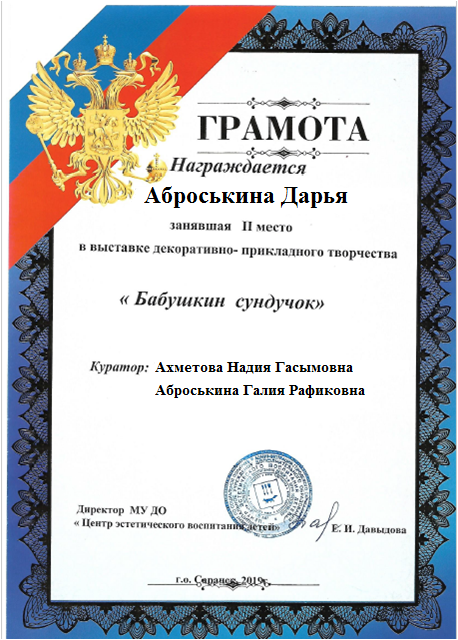 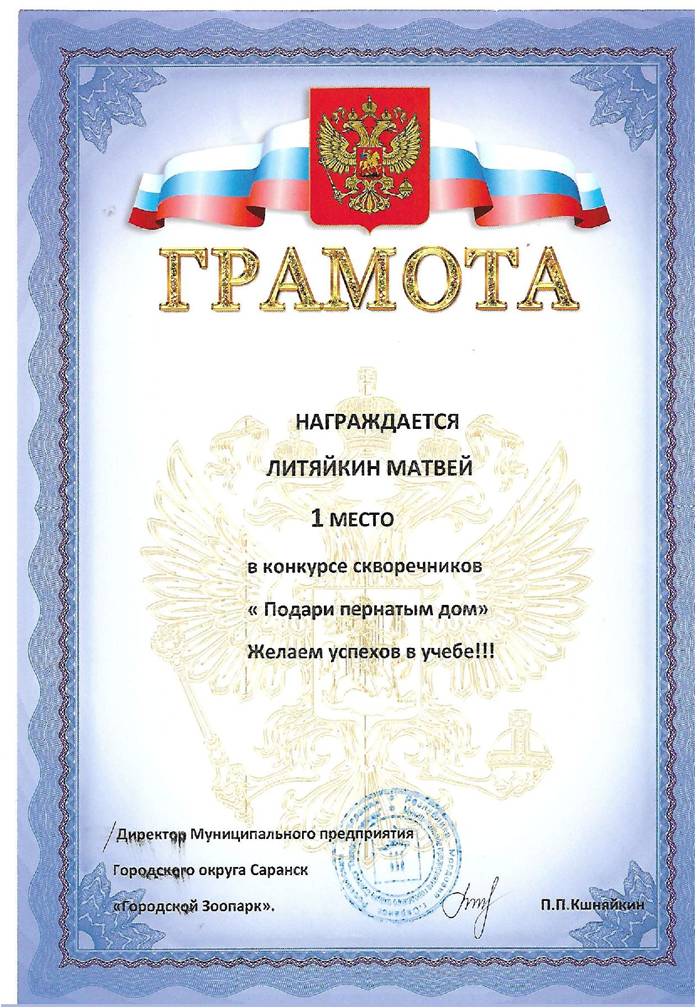 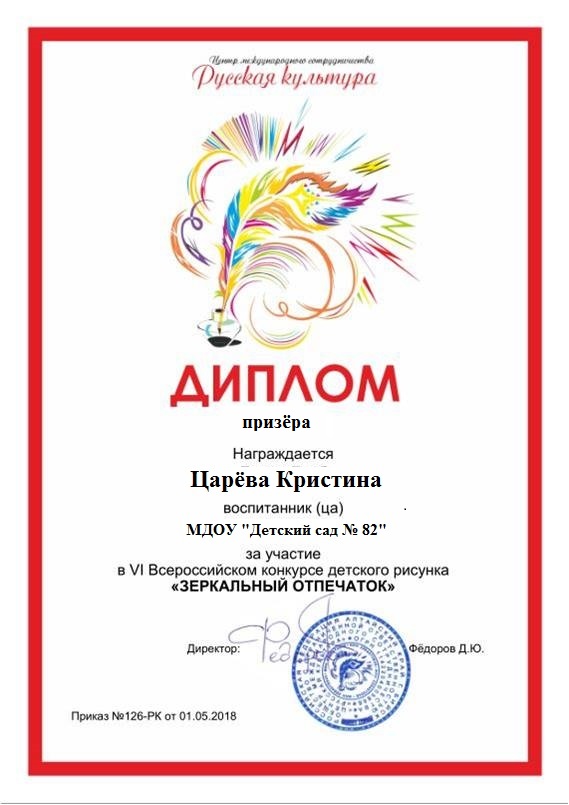 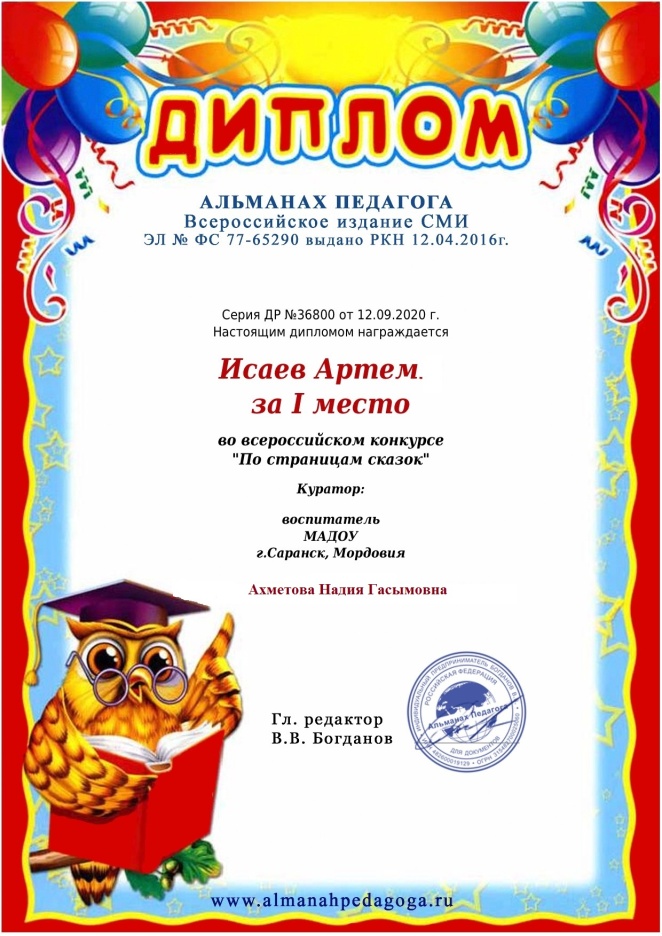 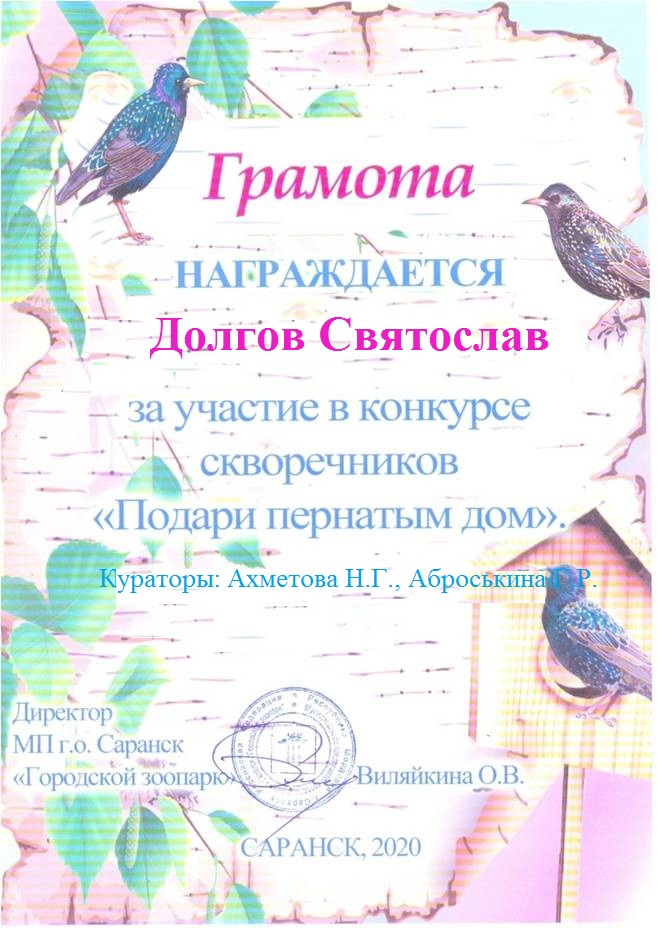 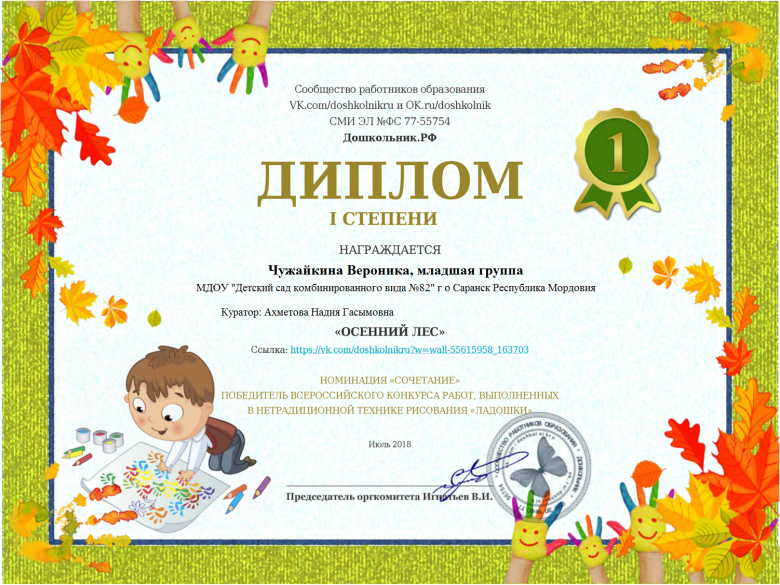 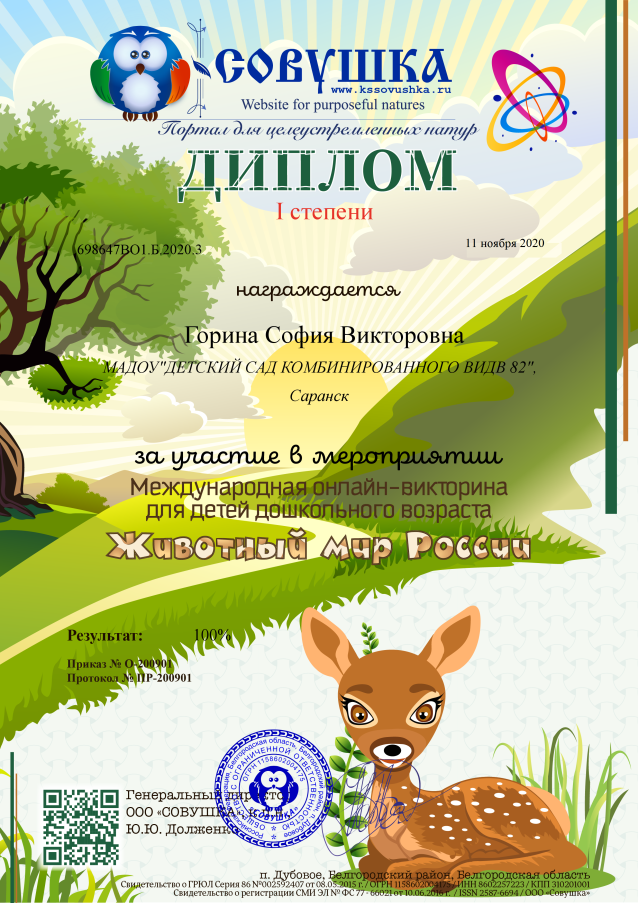 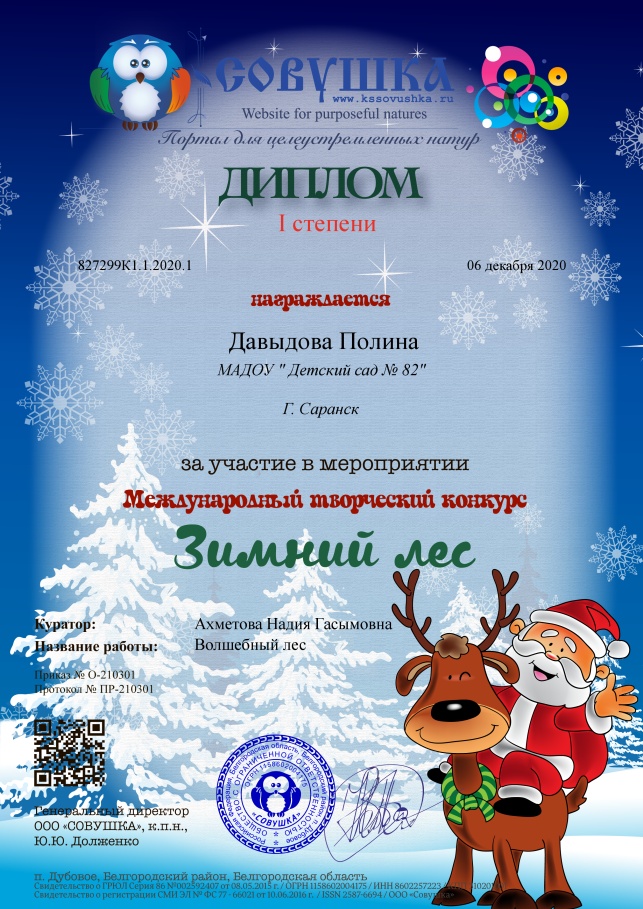 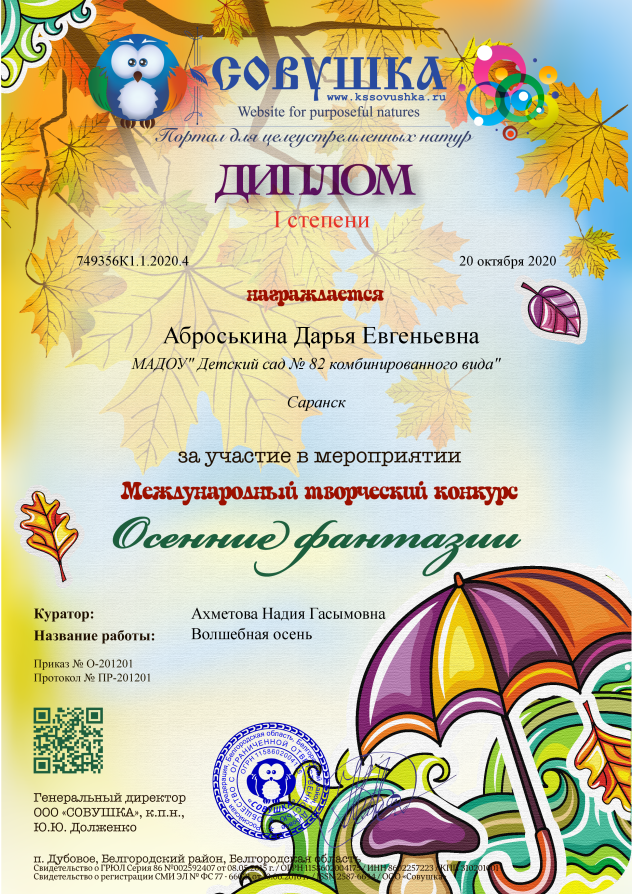 5.Наличие авторских программ, методических пособий
6.Выступления на научно – практических конференциях, семинарах; проведение открытых занятий, мастер – классов, мероприятий.
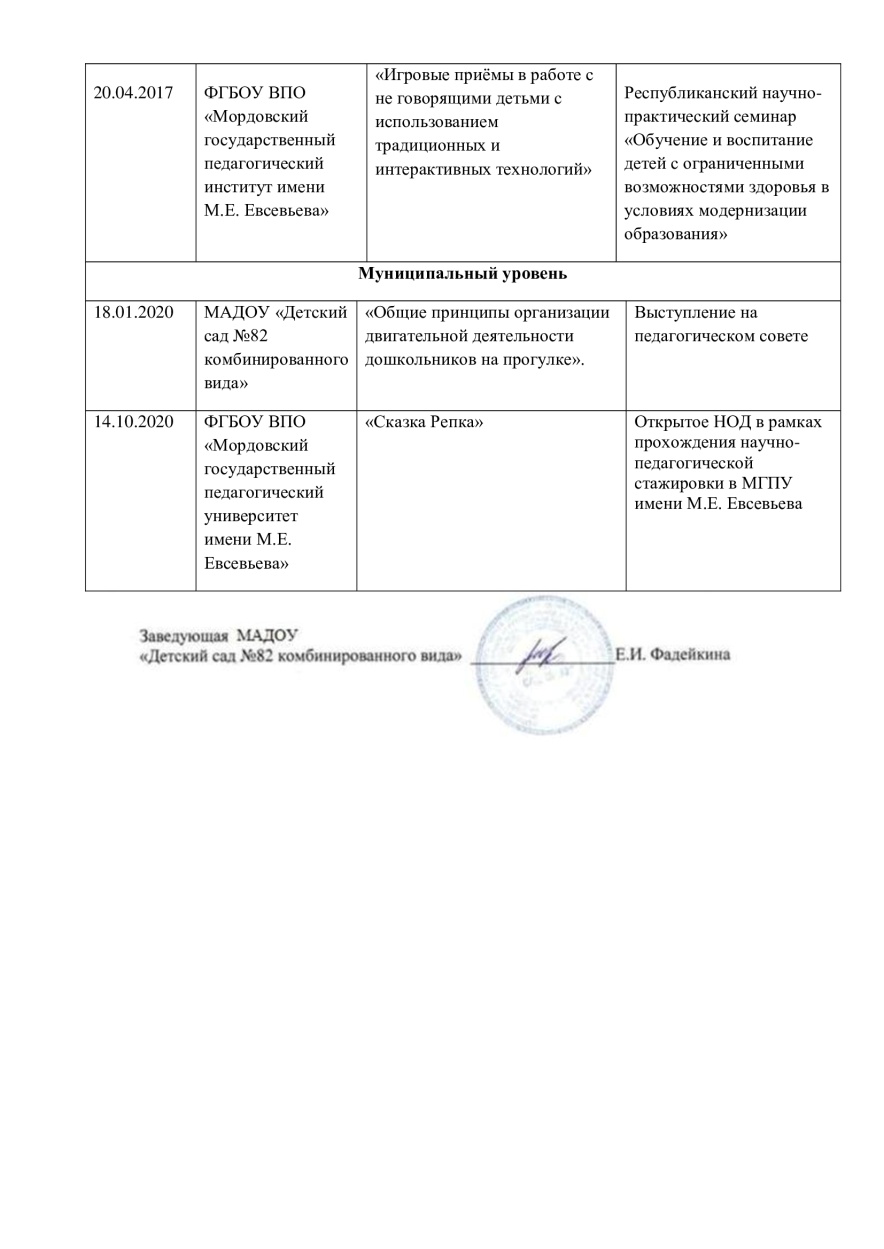 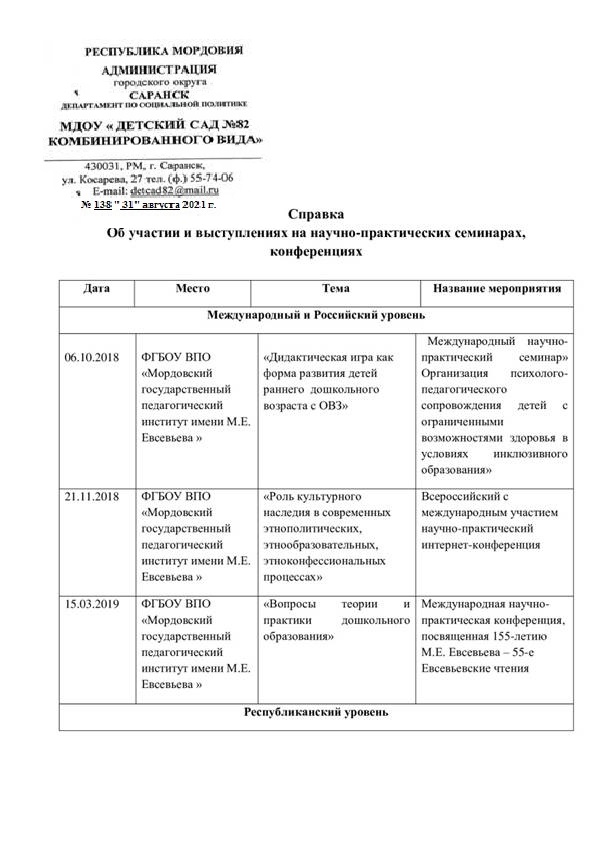 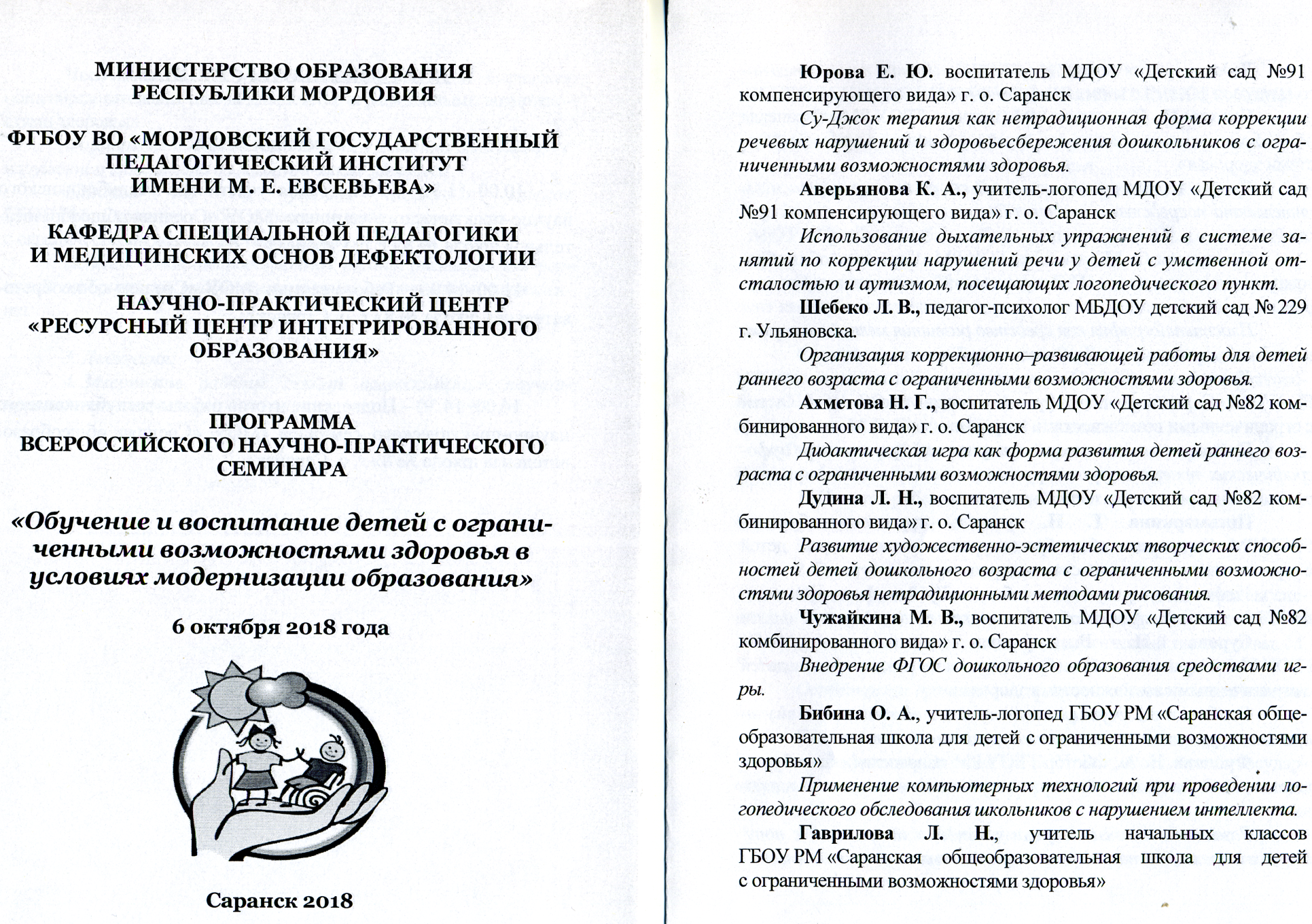 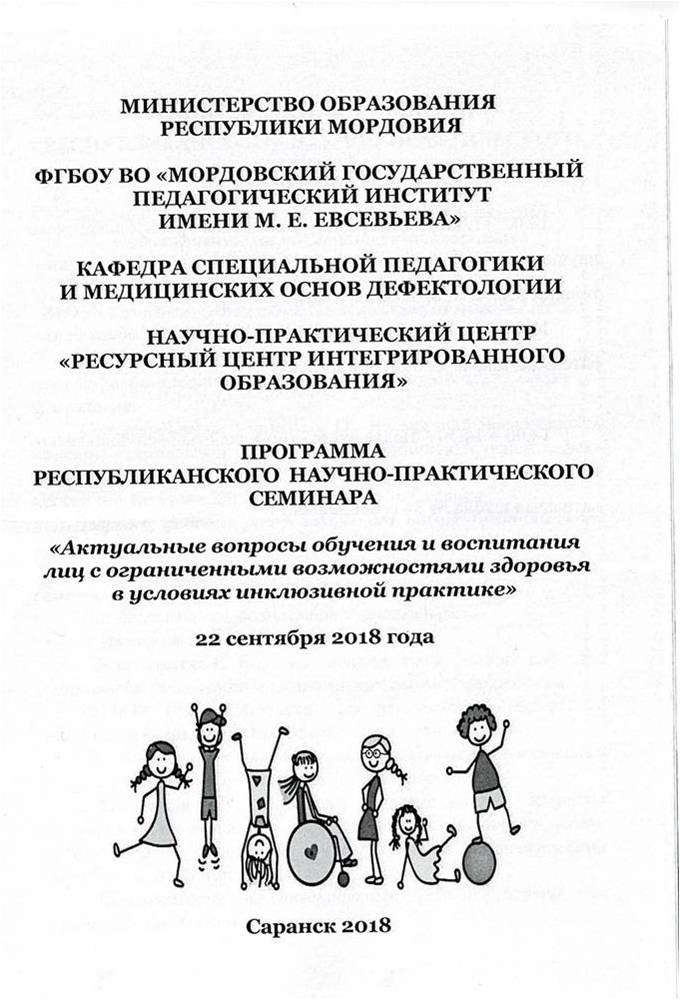 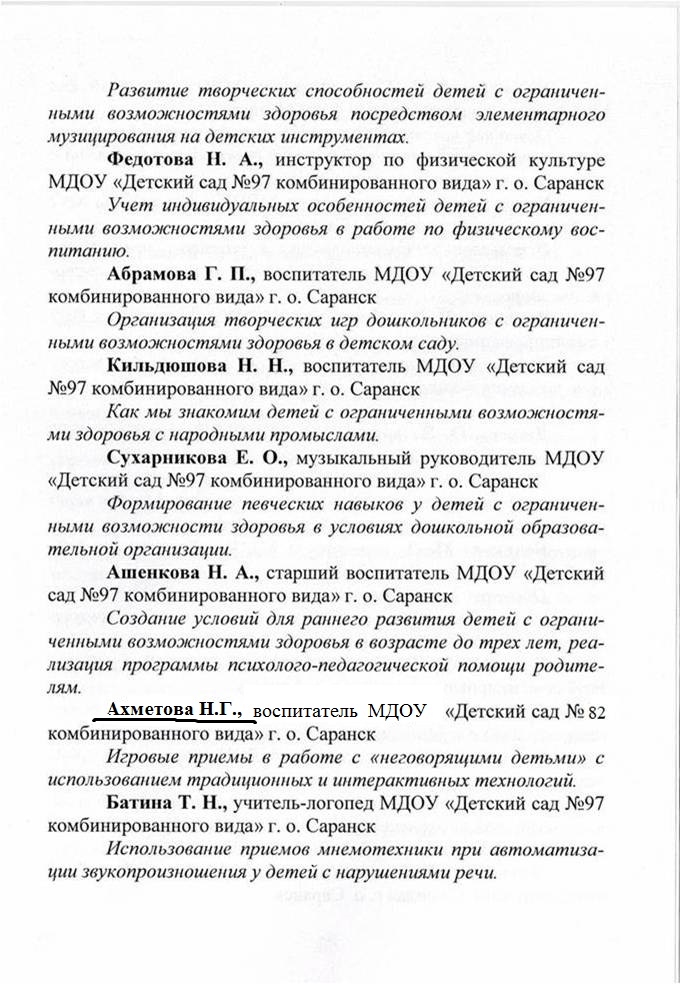 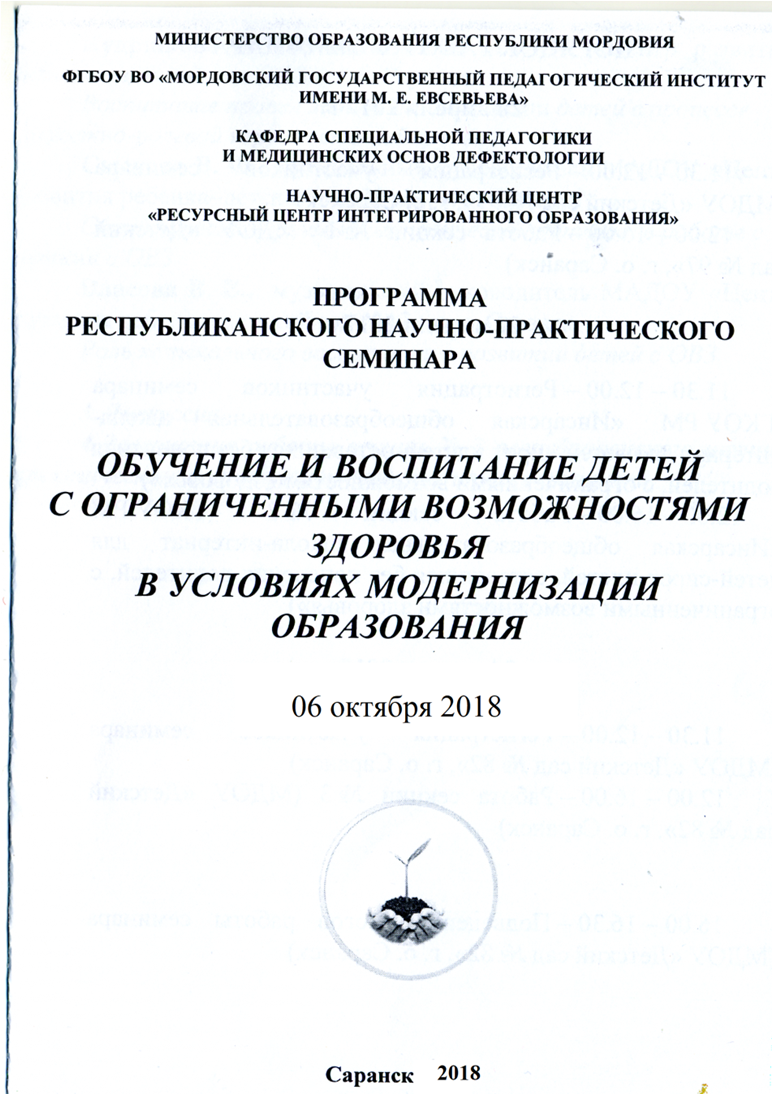 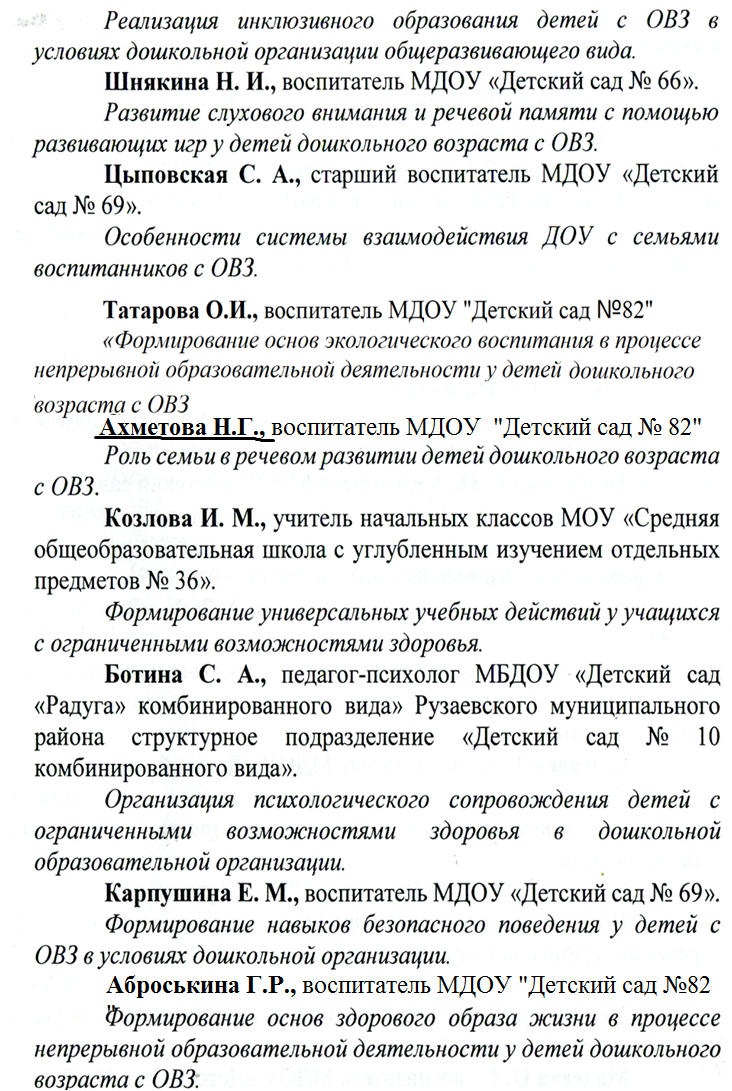 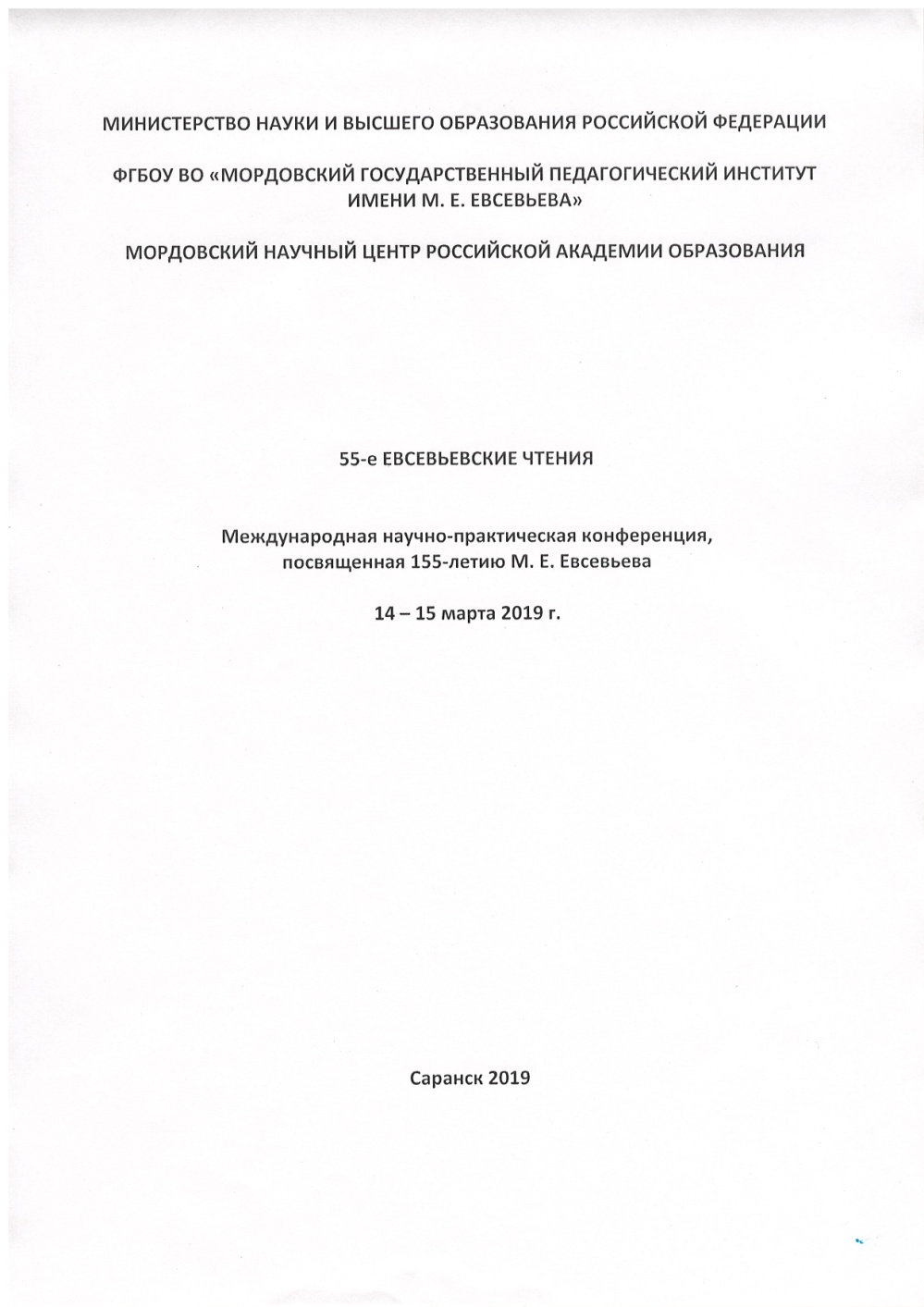 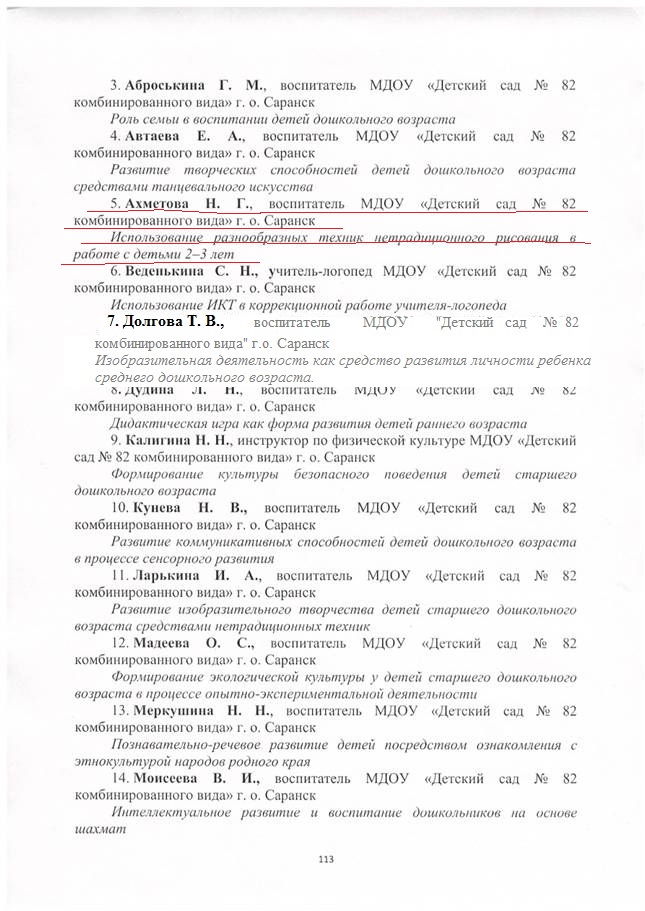 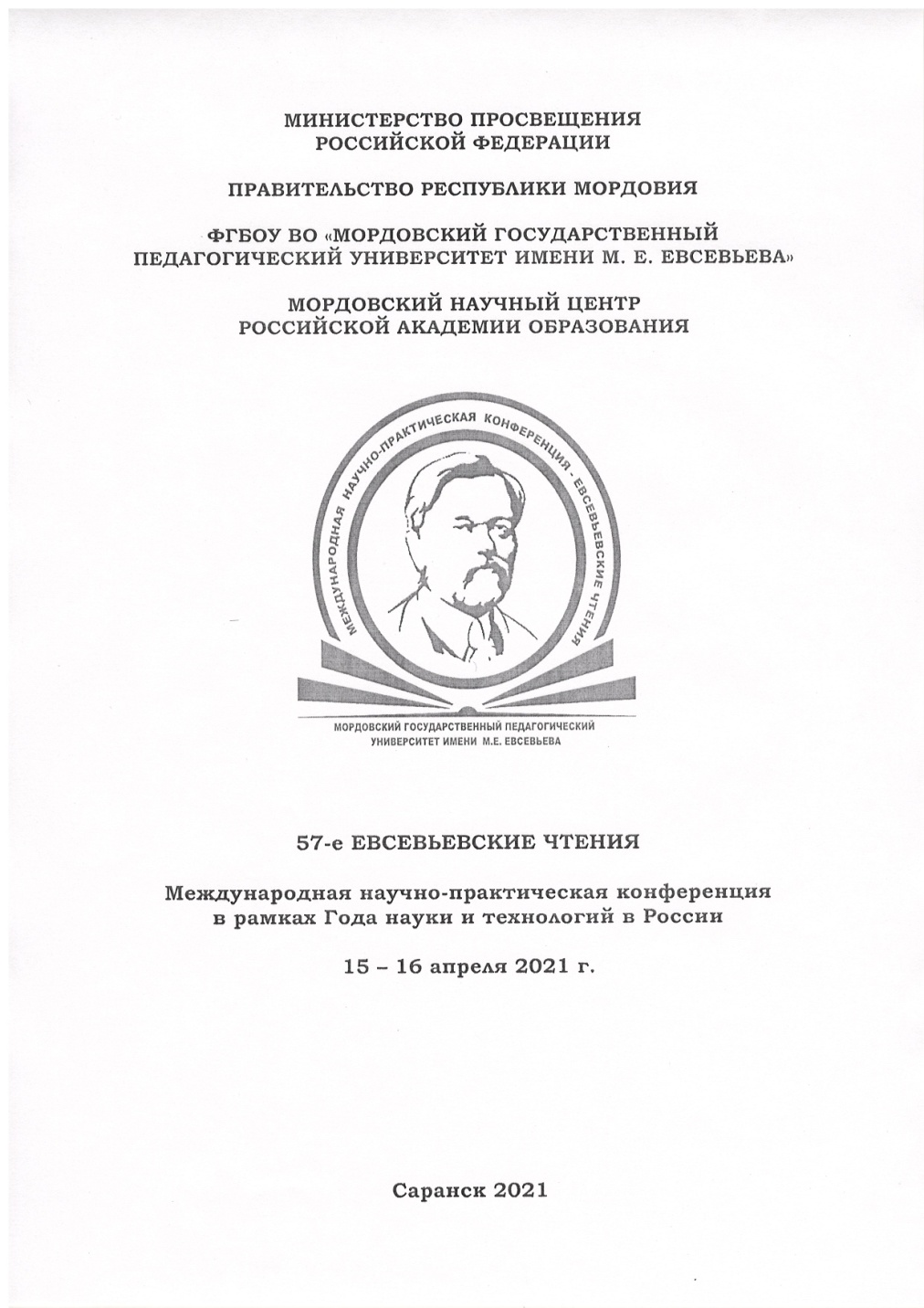 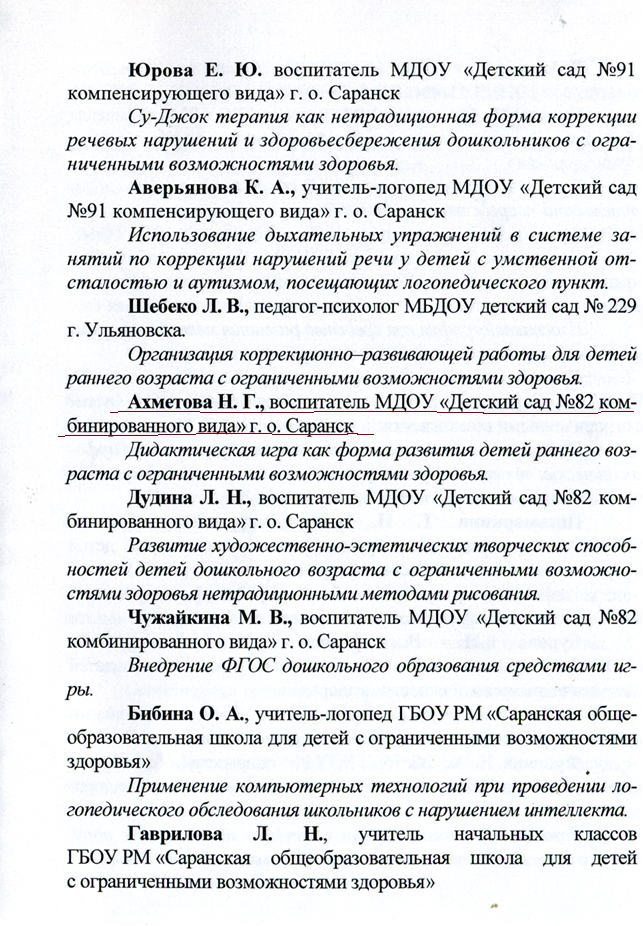 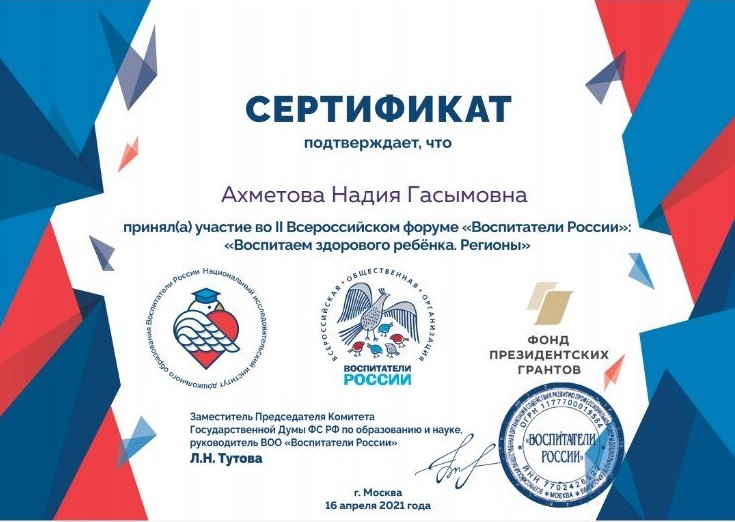 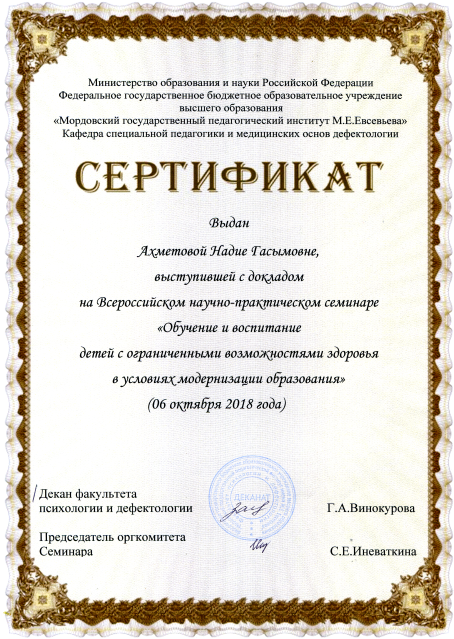 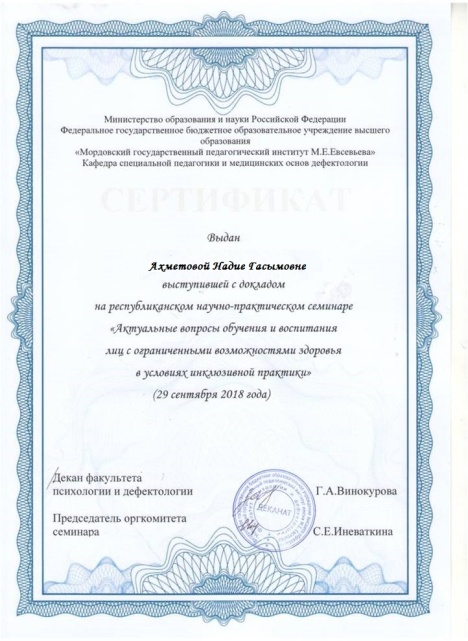 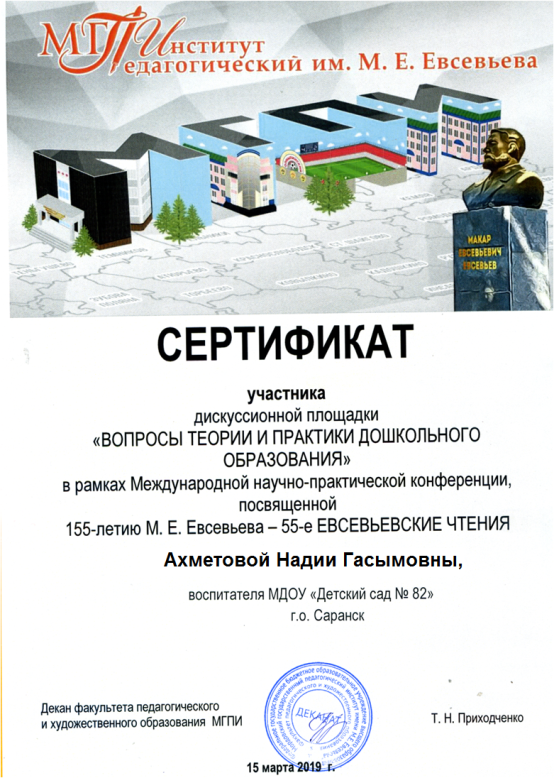 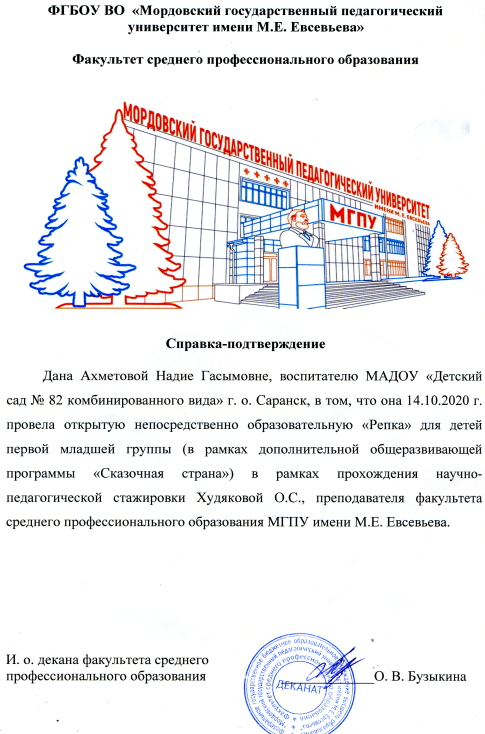 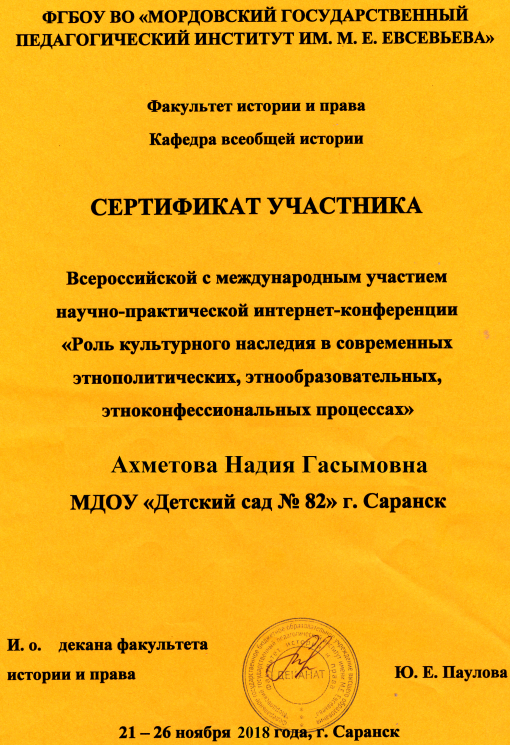 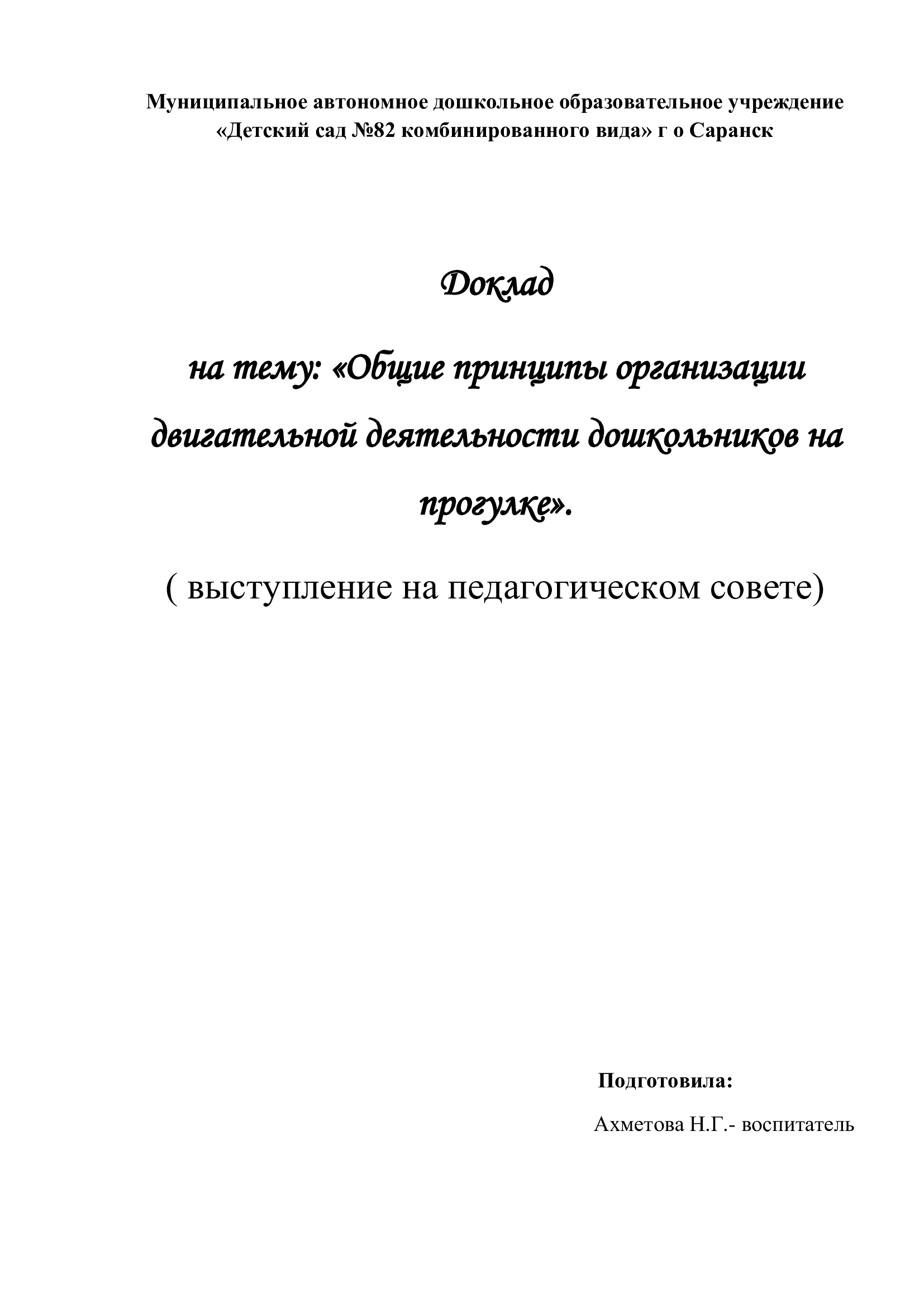 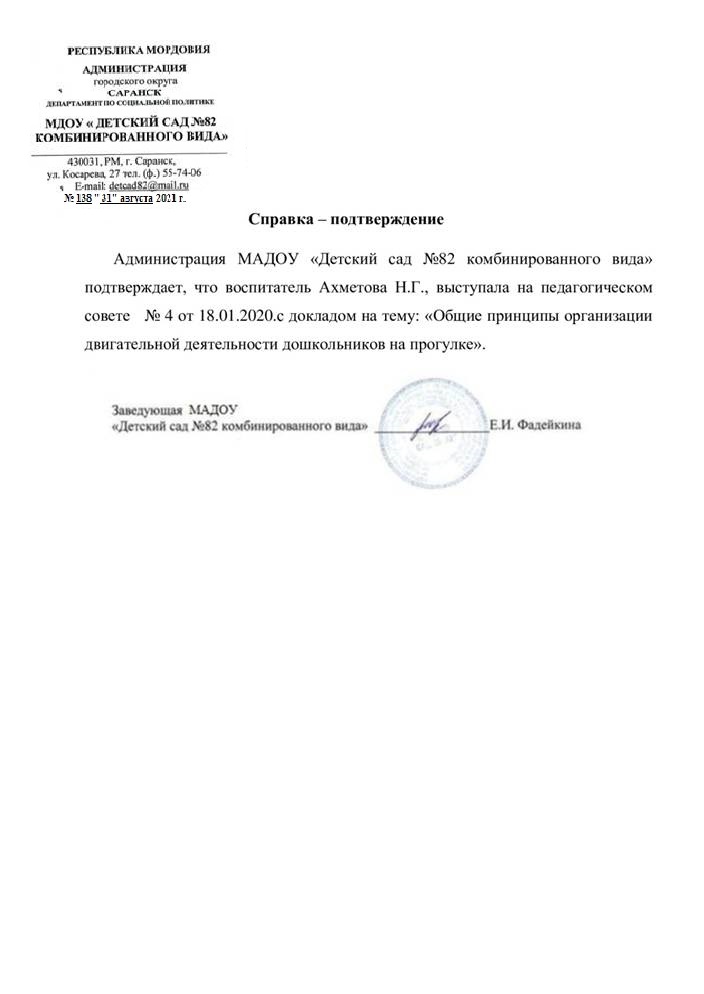 7.Проведение открытых занятий, мастер-классов, мероприятий
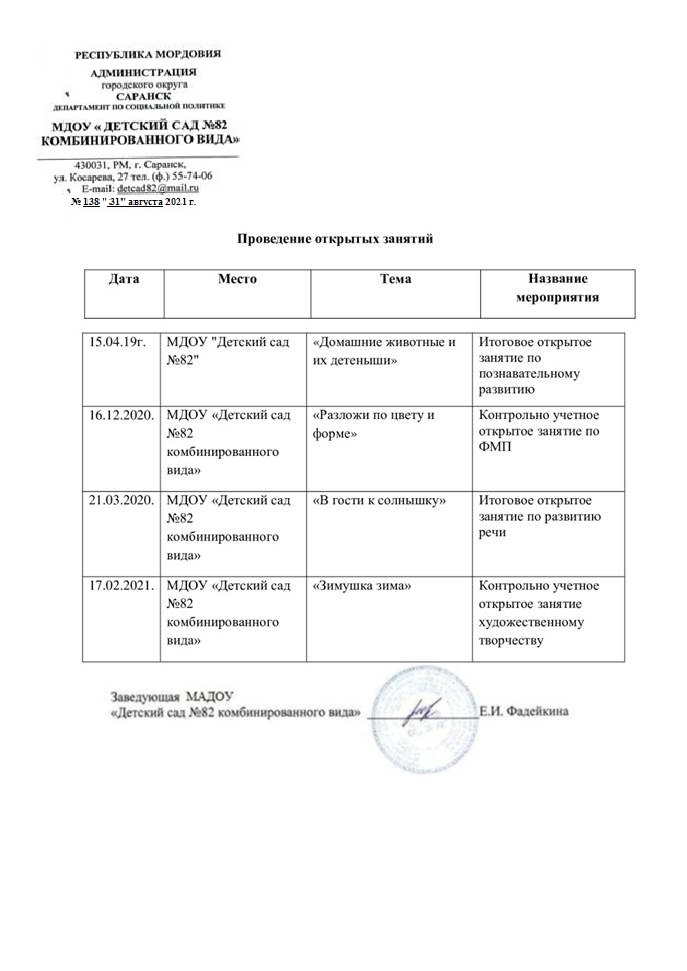 8.Экспертная деятельность
9.Общественная активность педагога
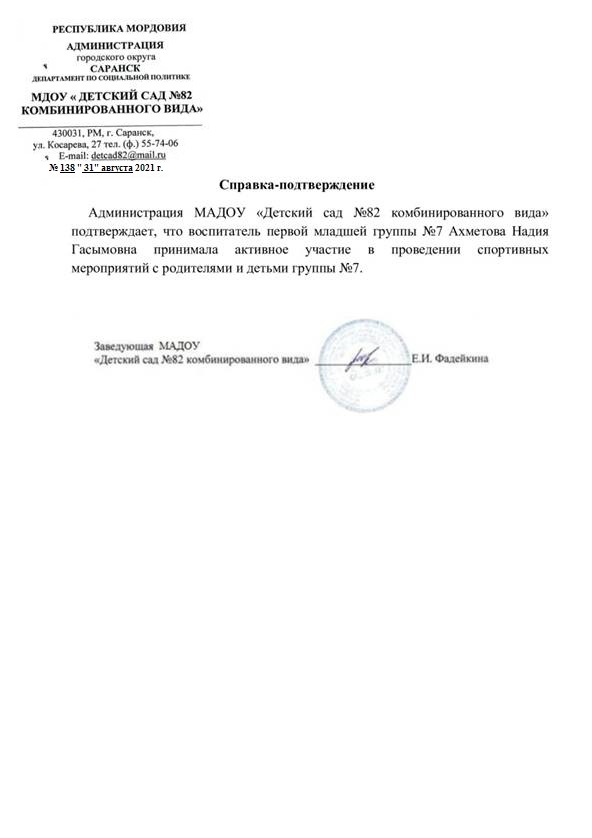 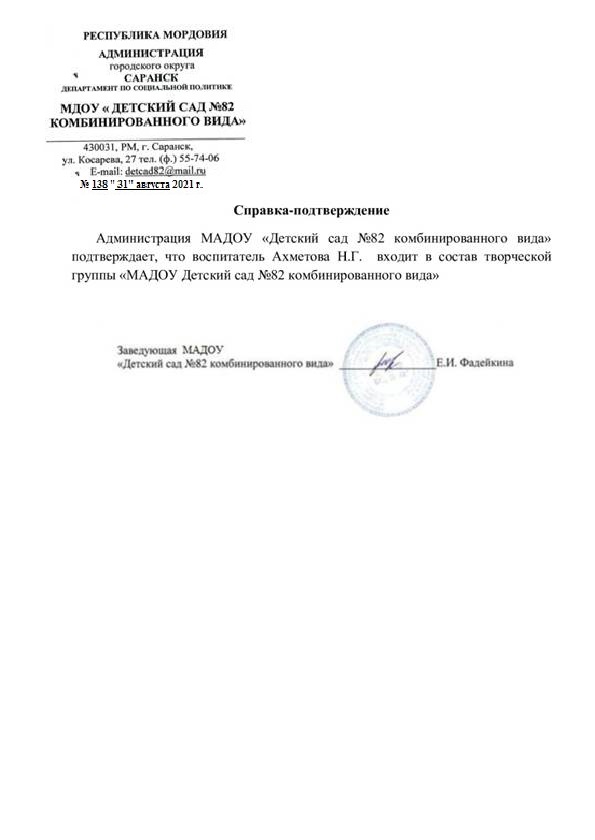 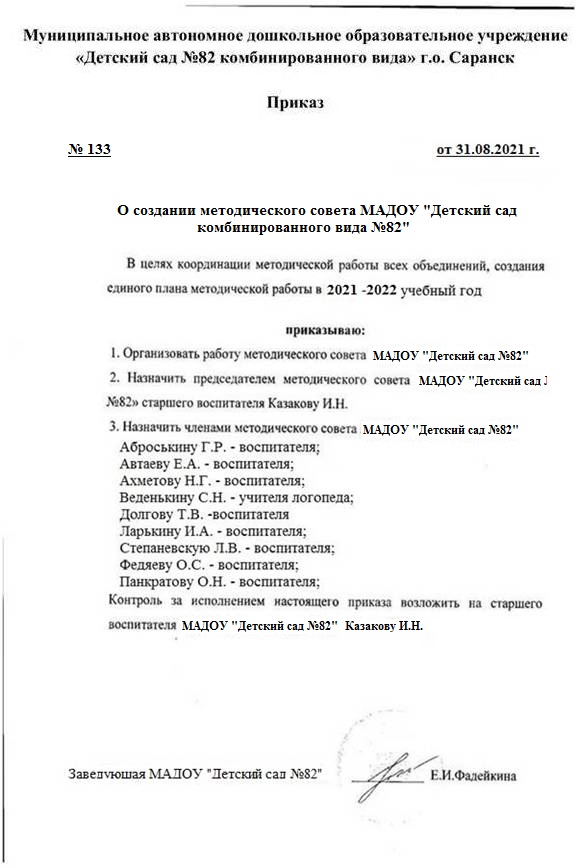 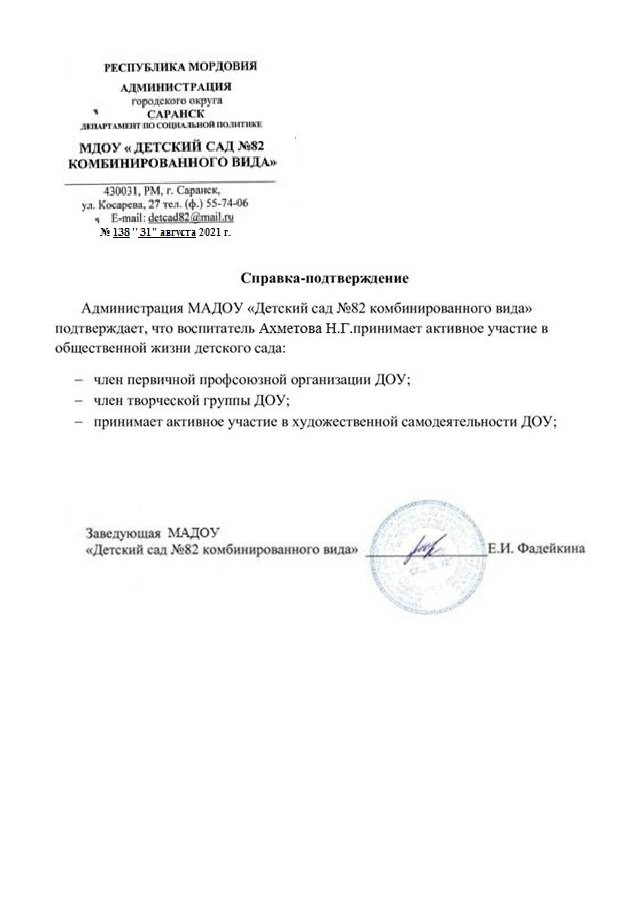 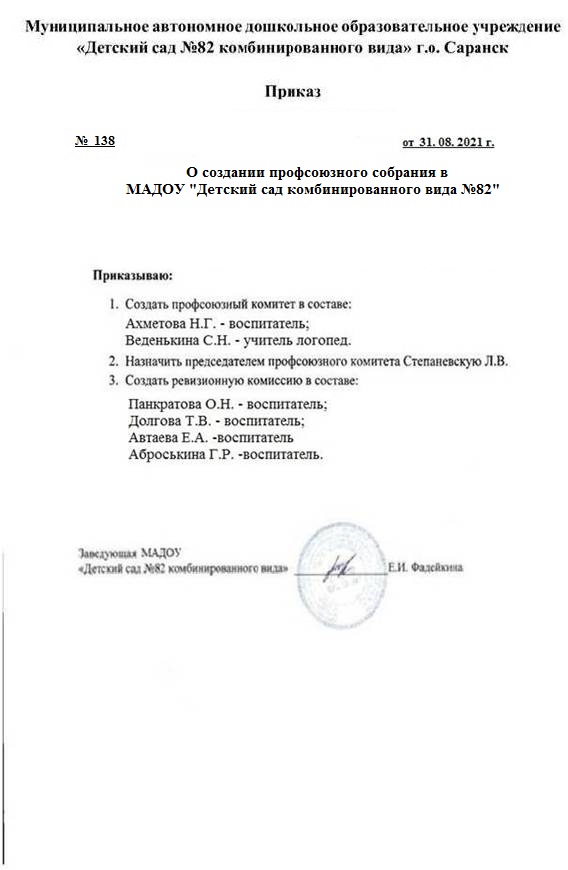 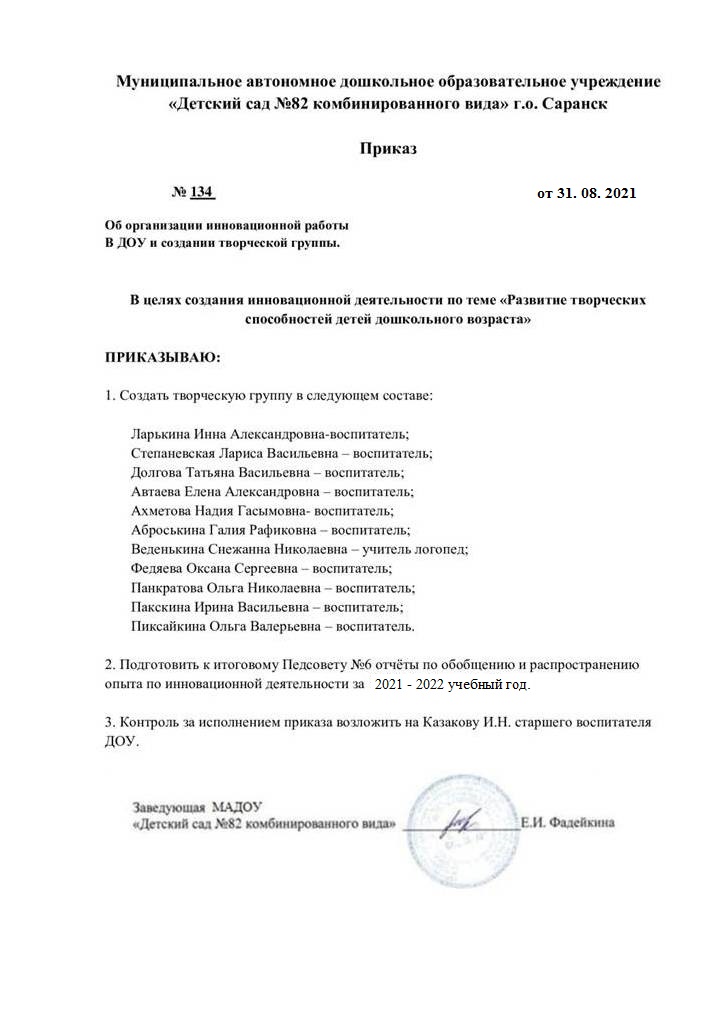 10.Позитивные результаты работы с воспитанниками
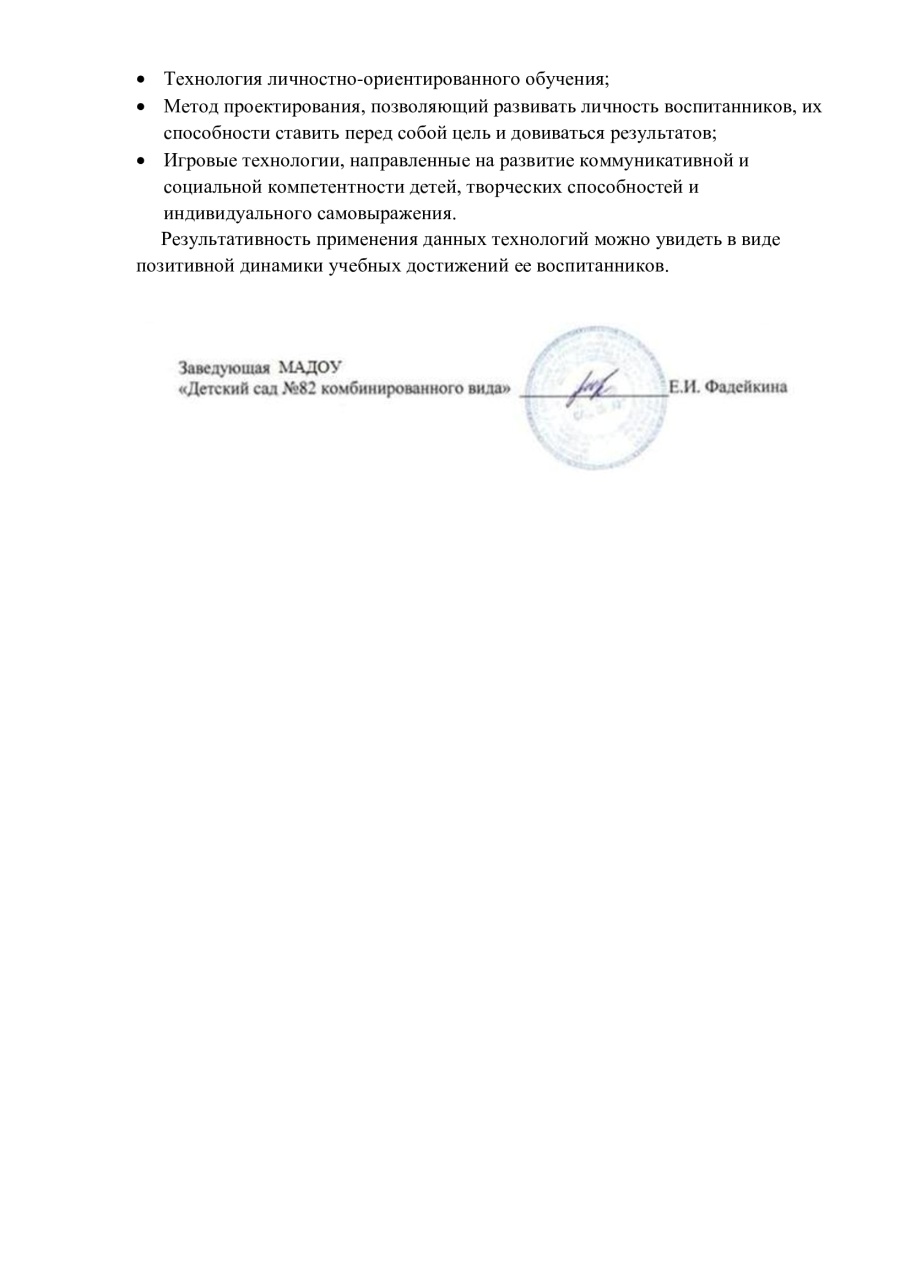 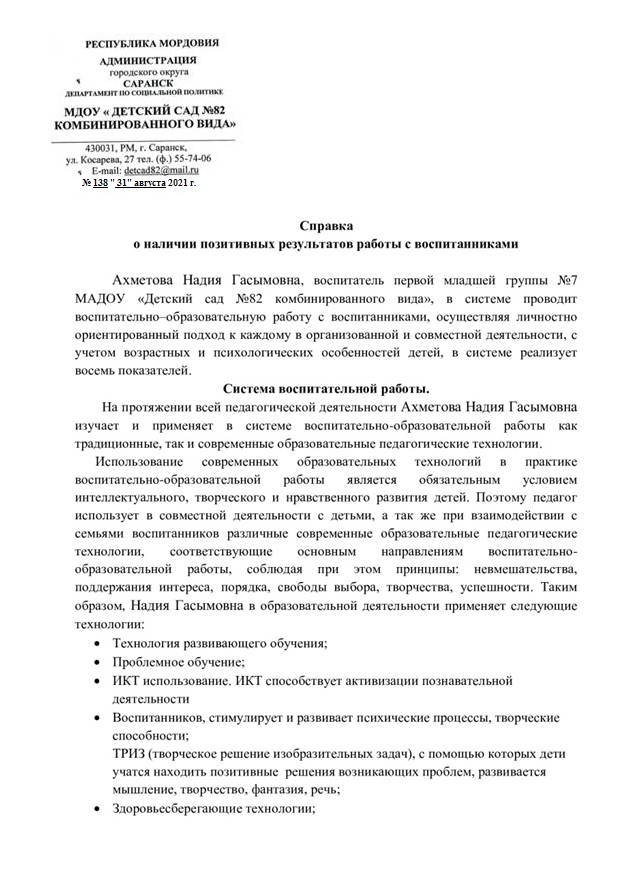 11.Качество взаимодействия с родителями
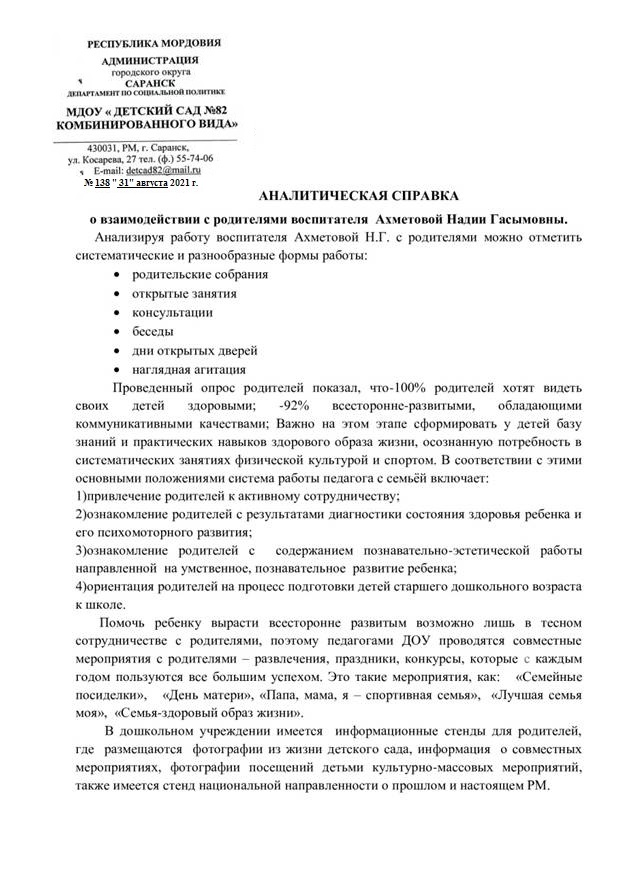 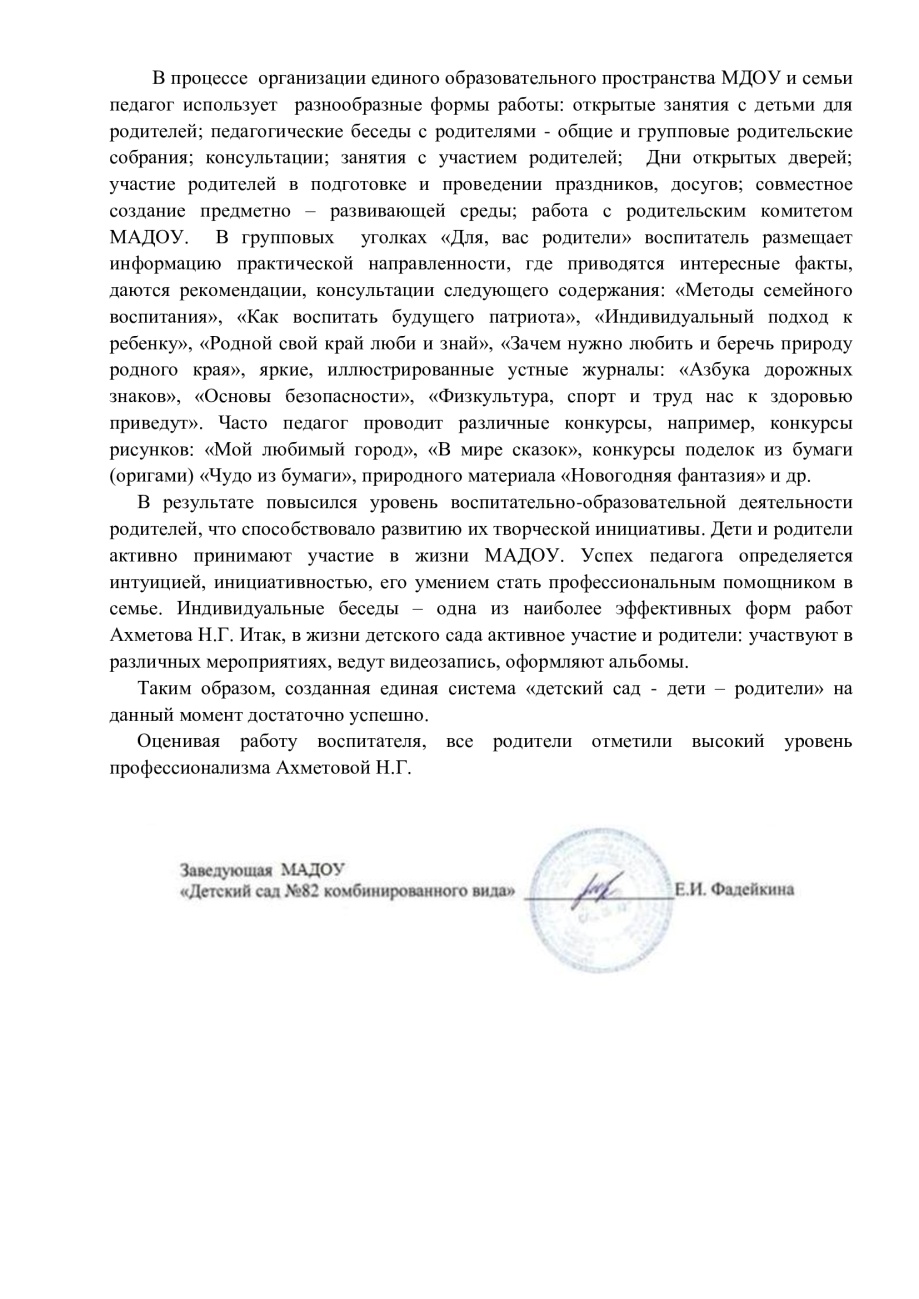 12.Работа с детьми из социально – неблагополучных семей
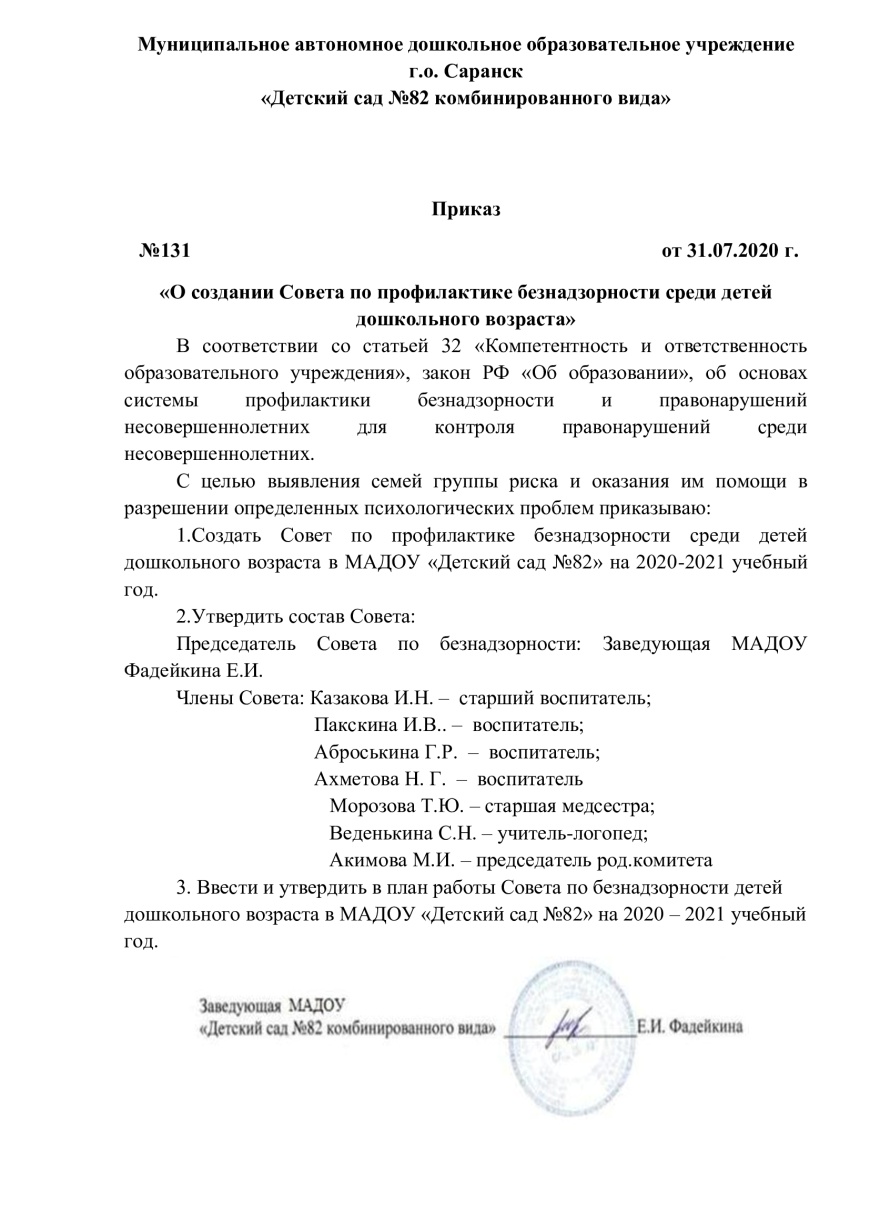 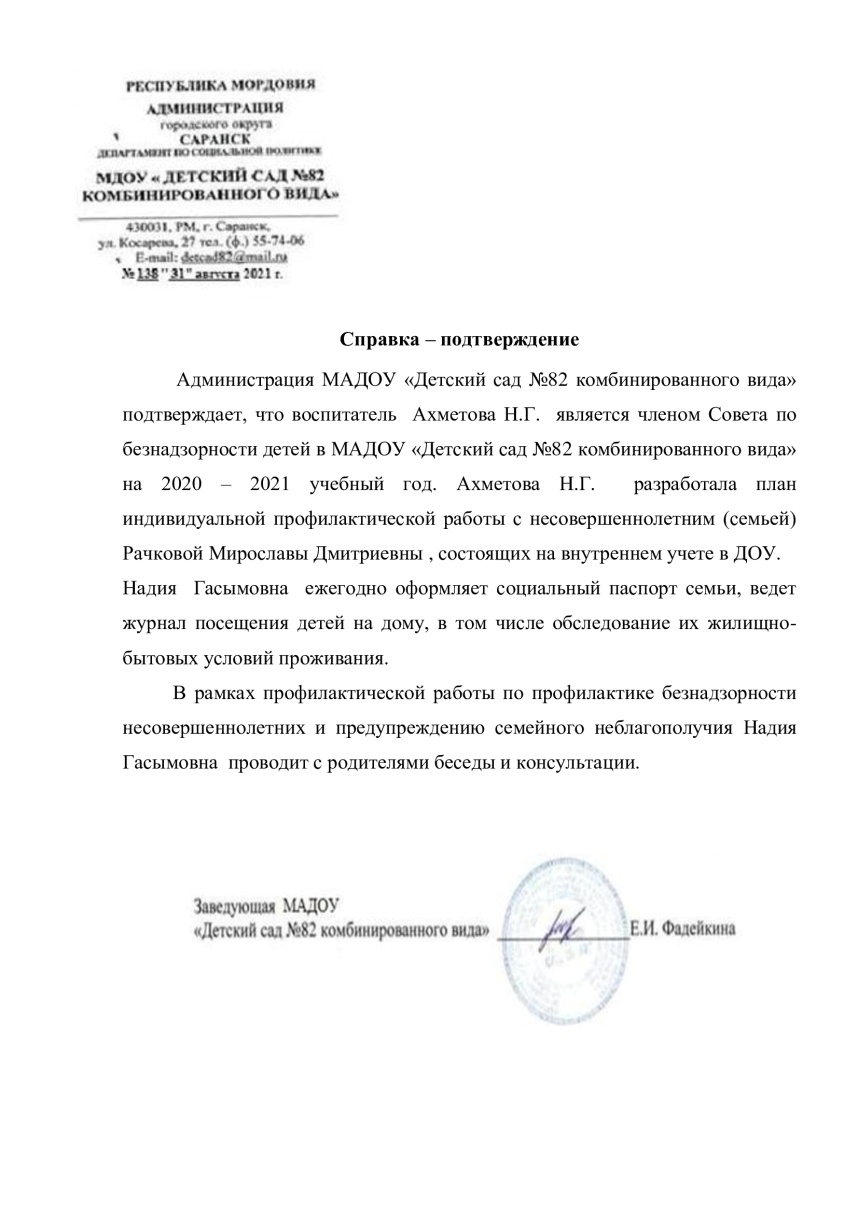 13.Участие педагога в профессиональных конкурсах
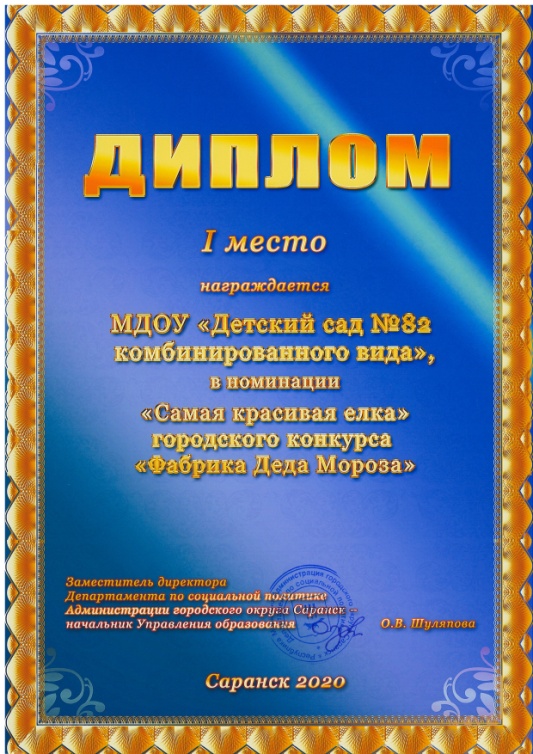 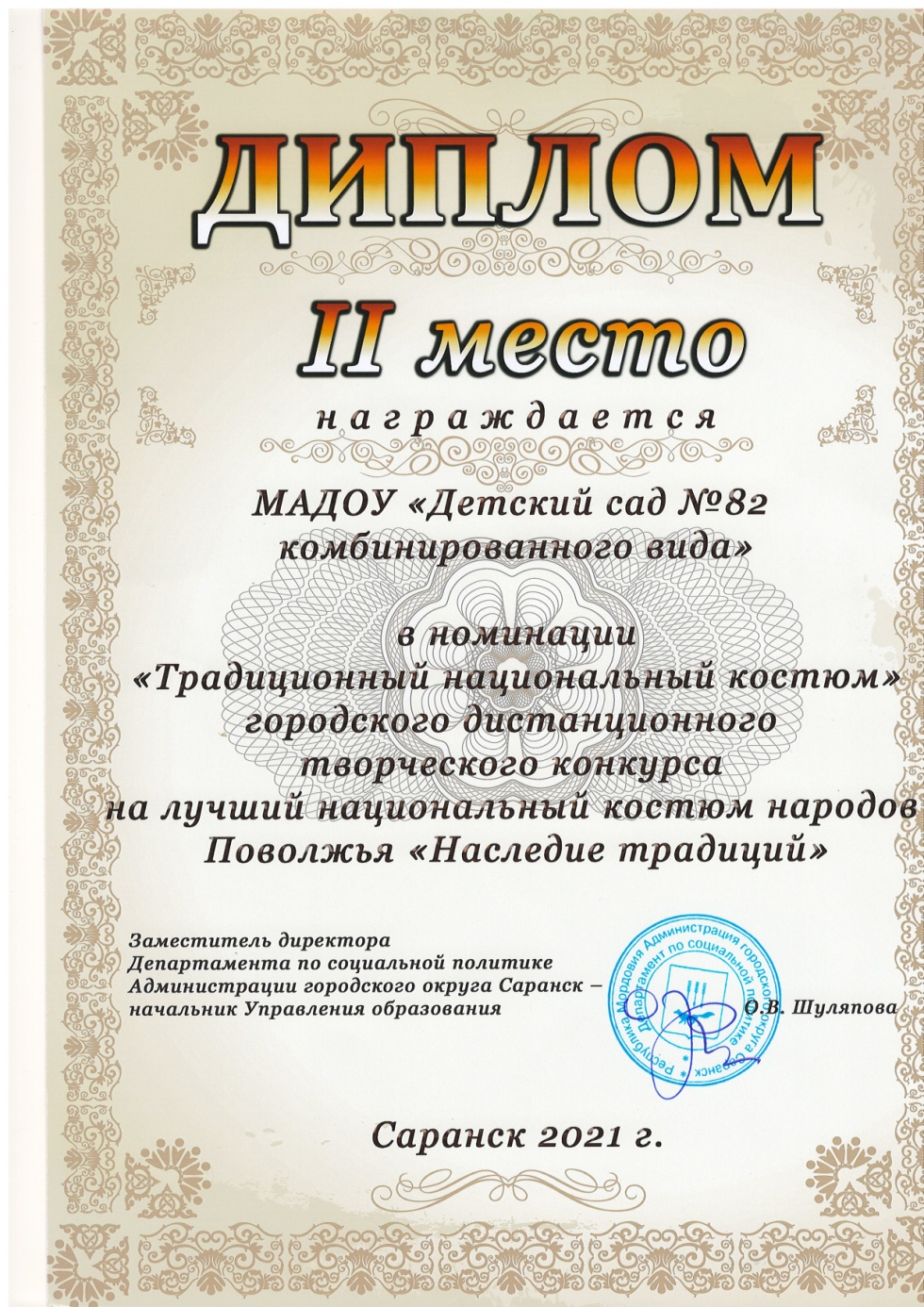 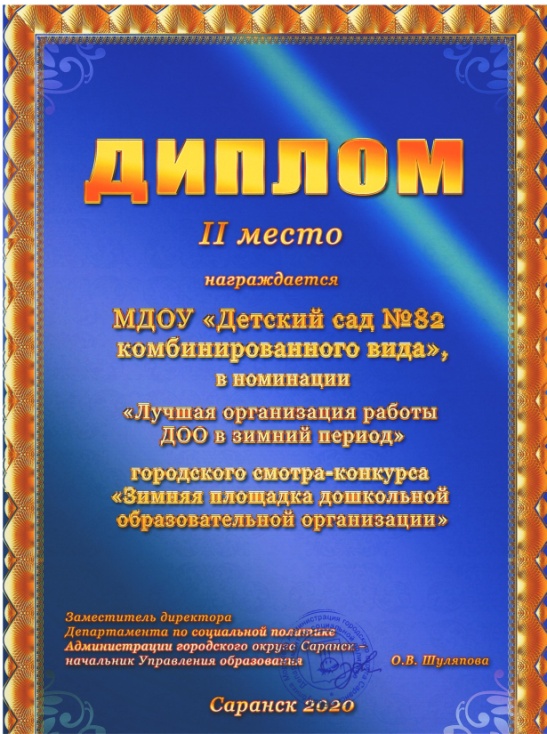 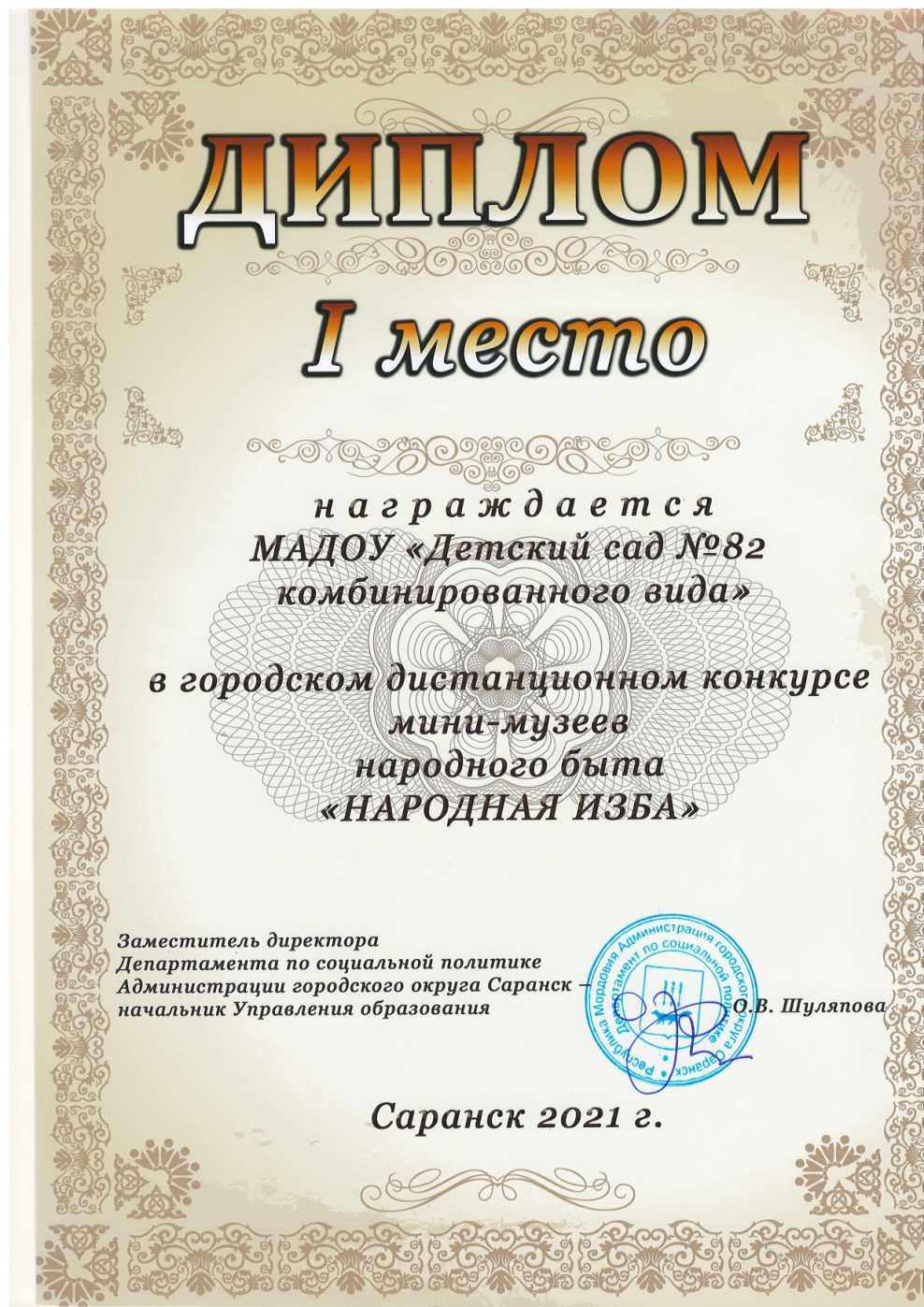 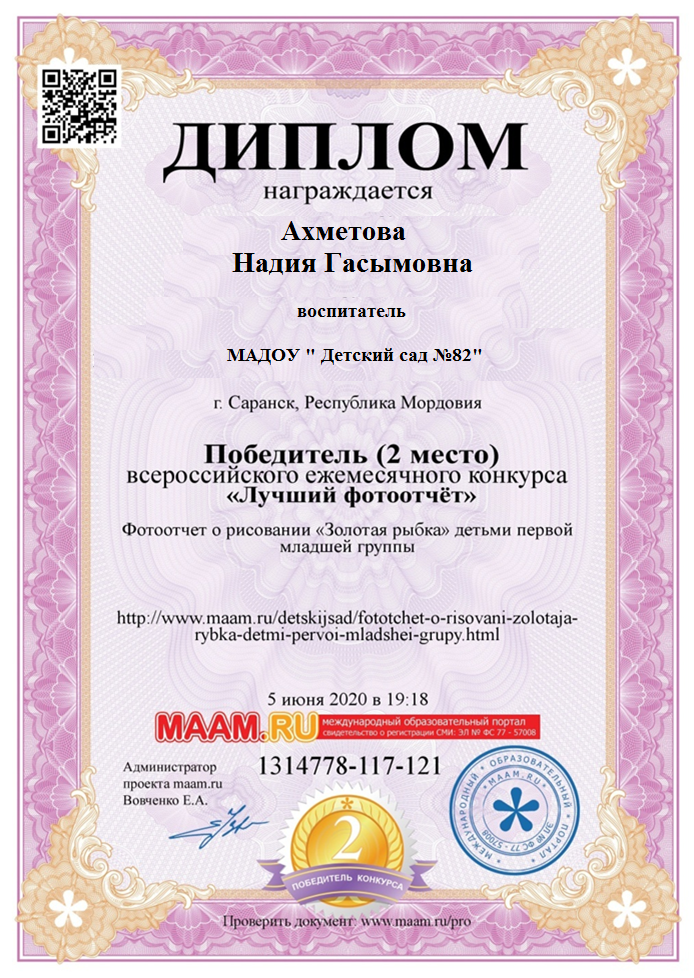 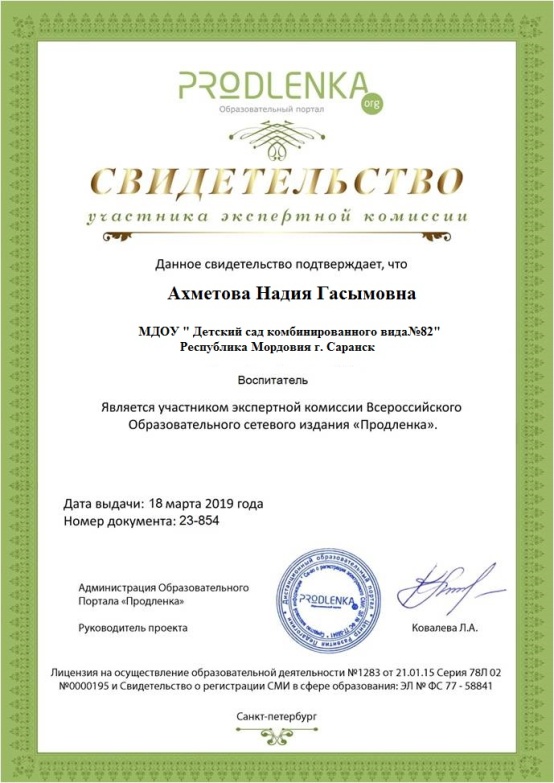 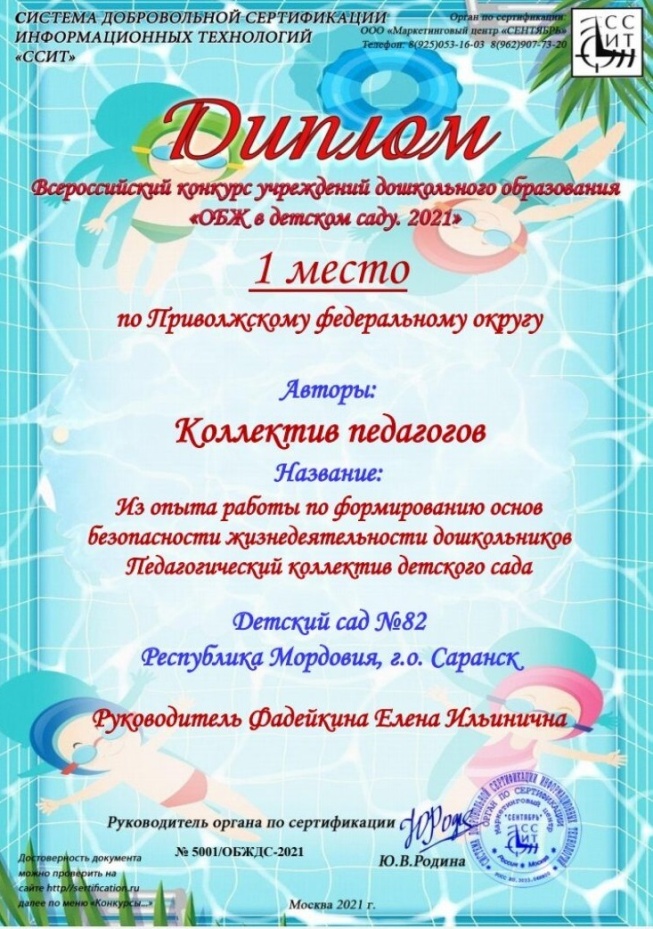 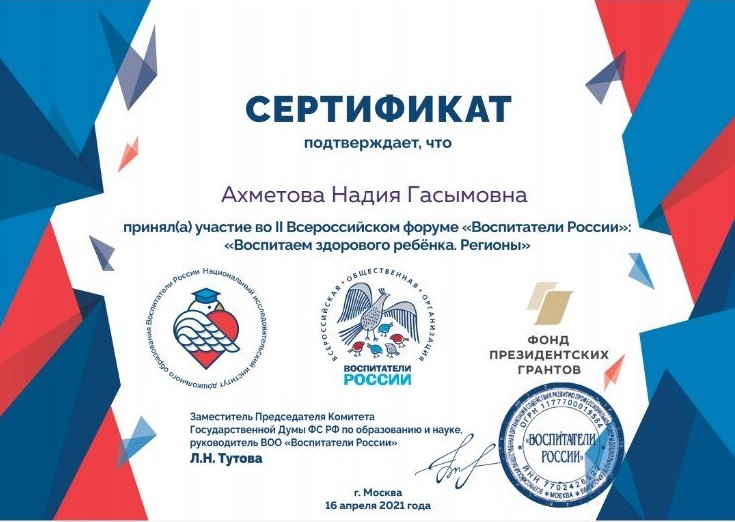 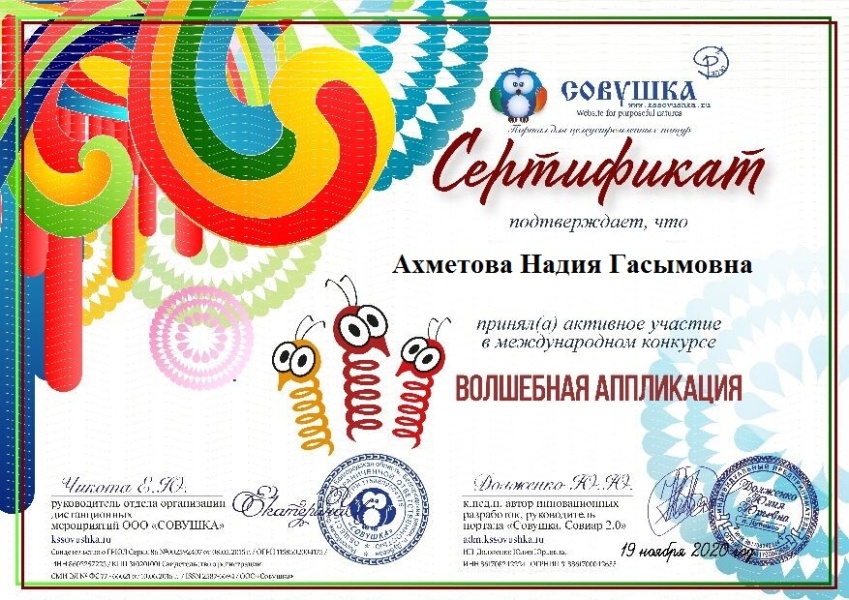 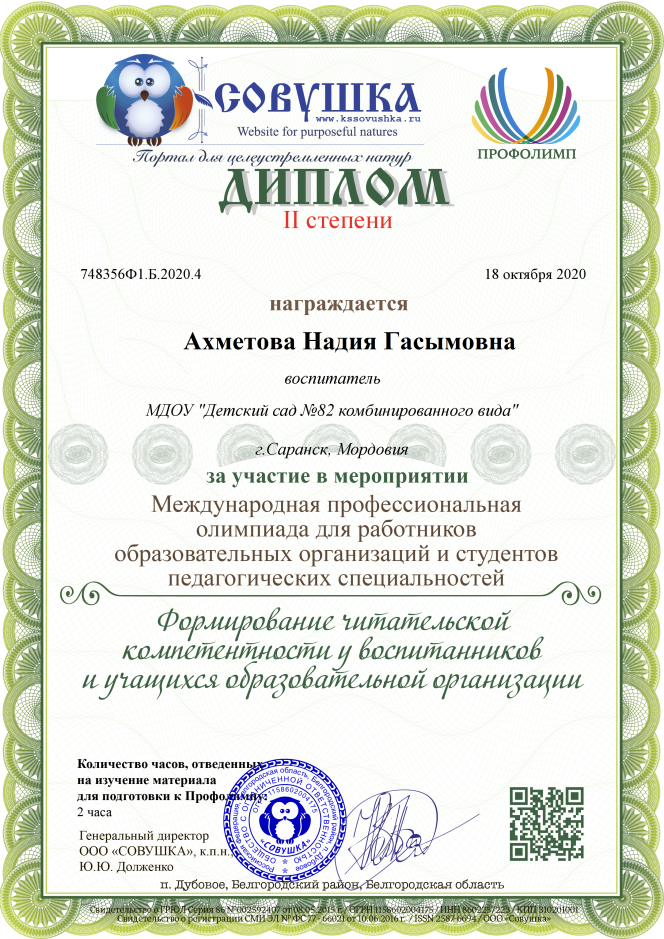 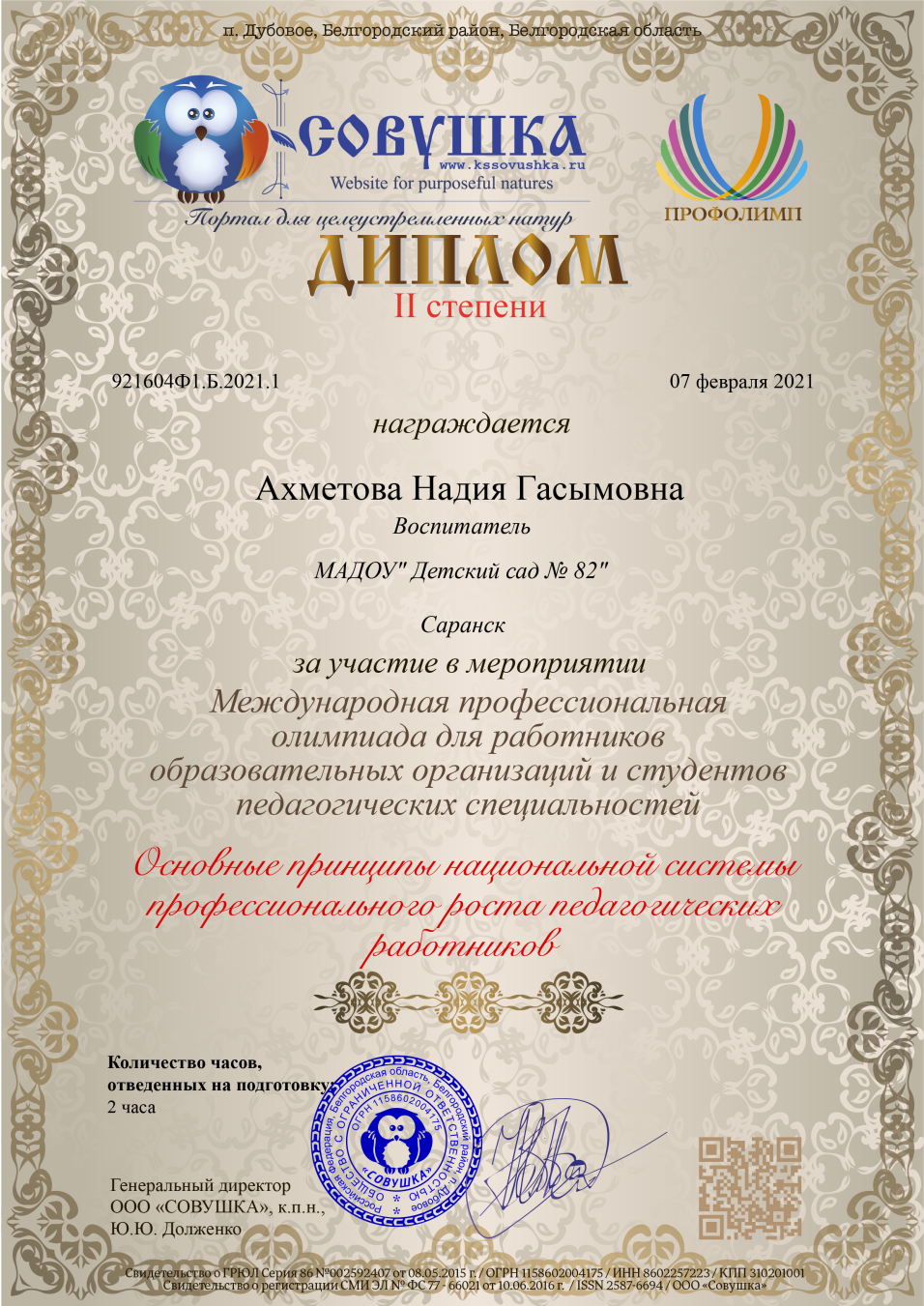 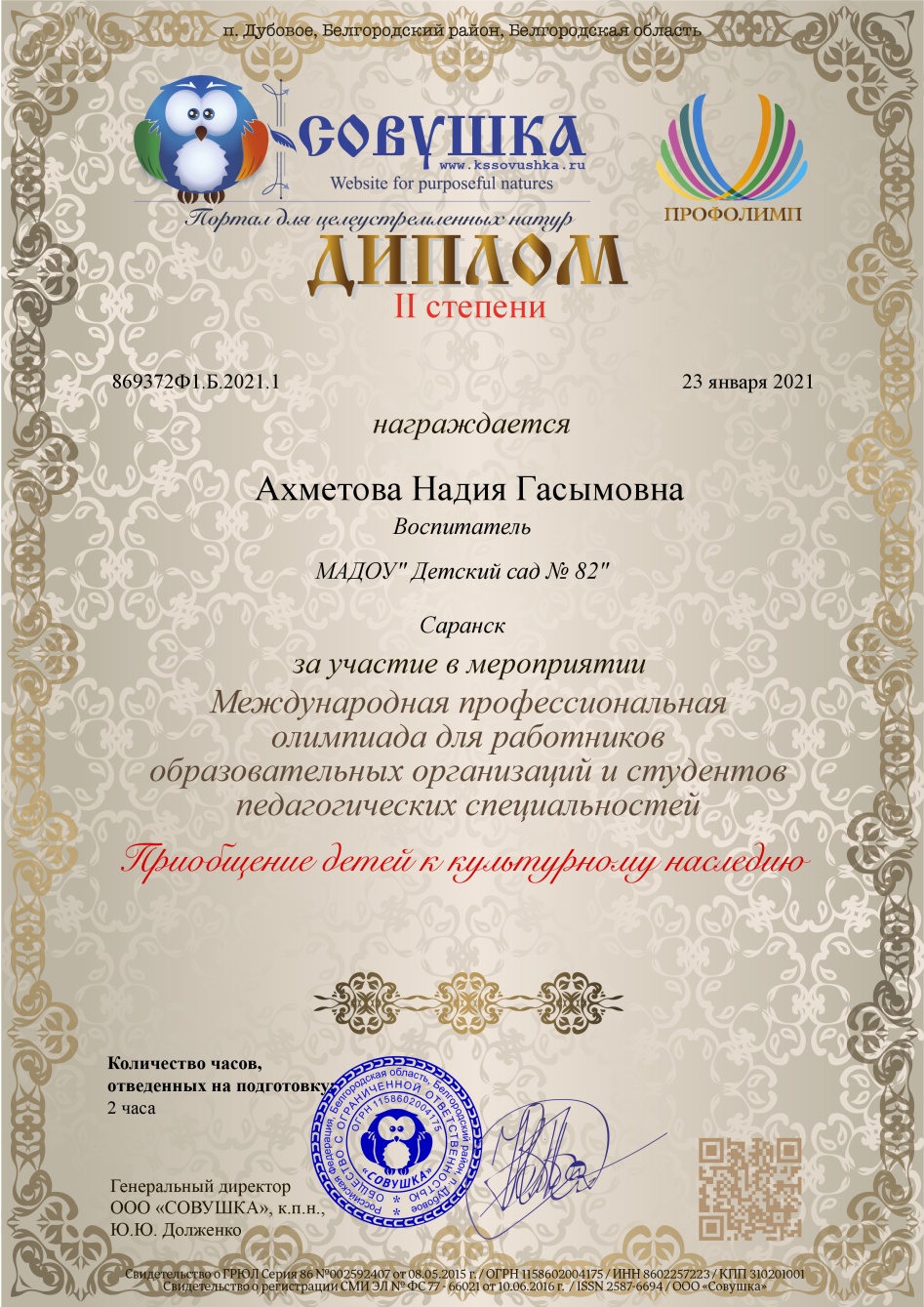 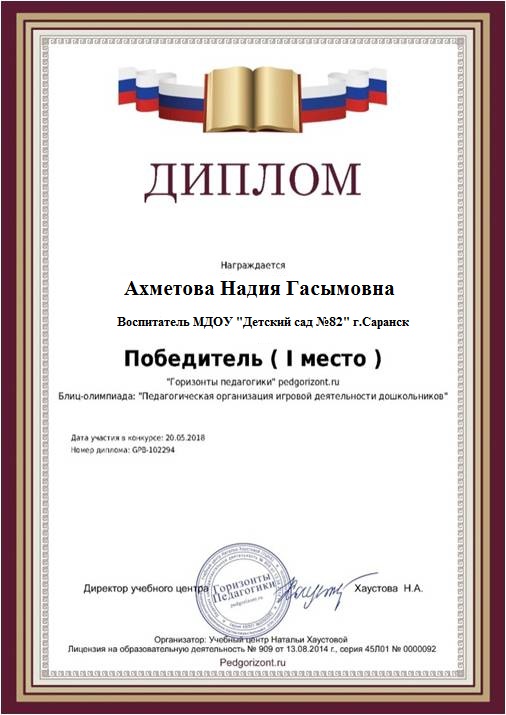 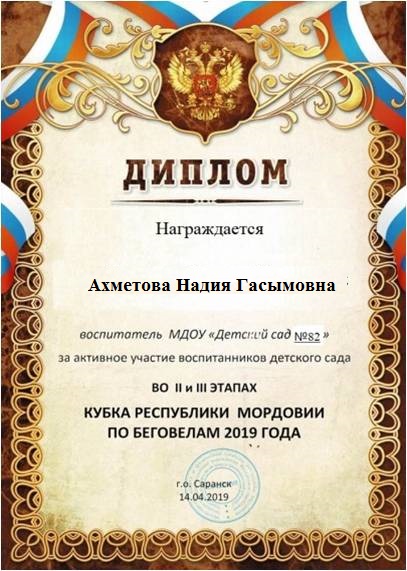 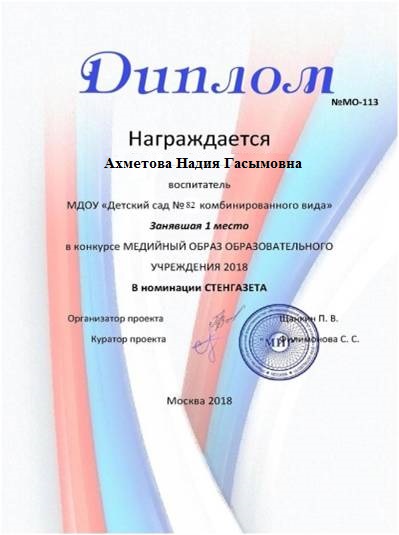 14. Награды и поощрения педагога
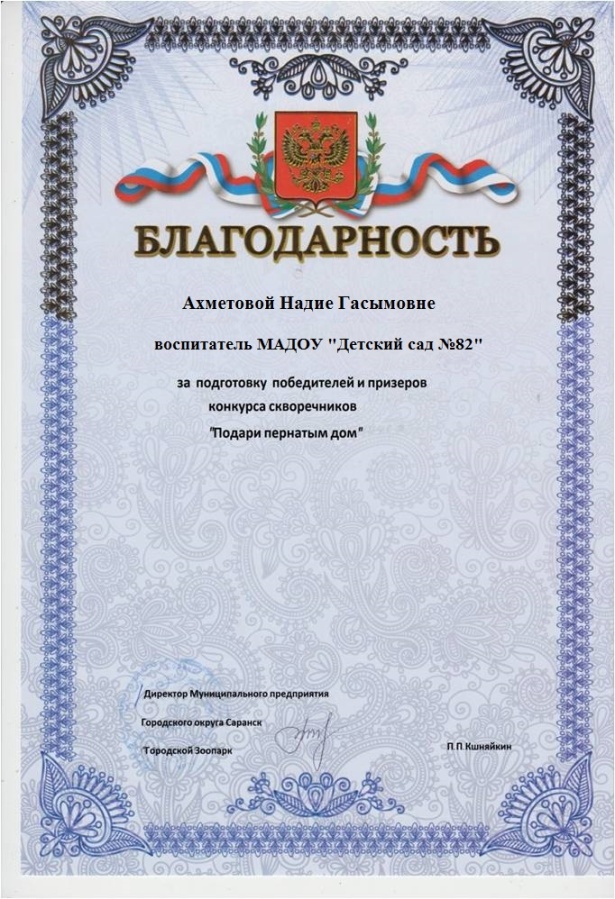 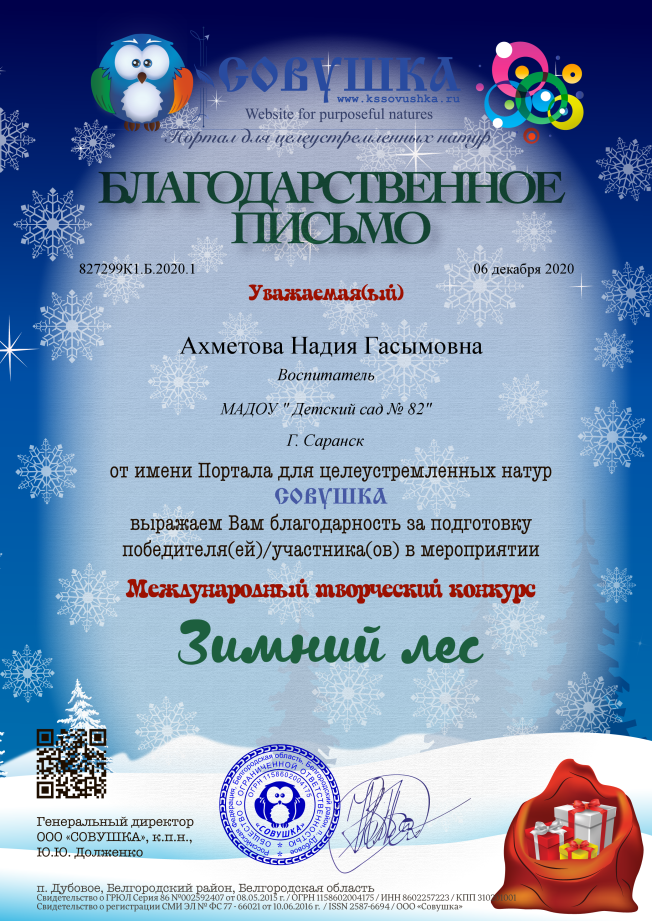 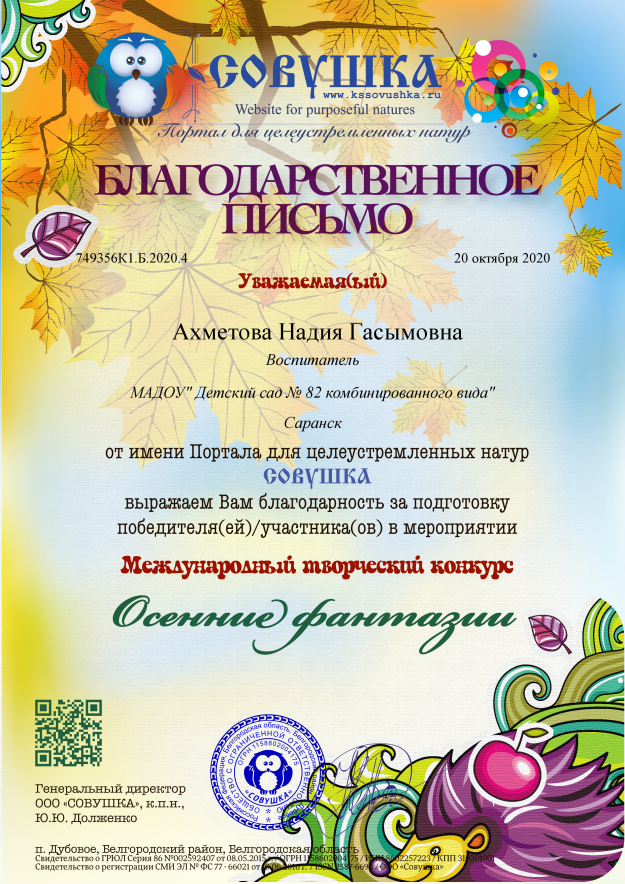 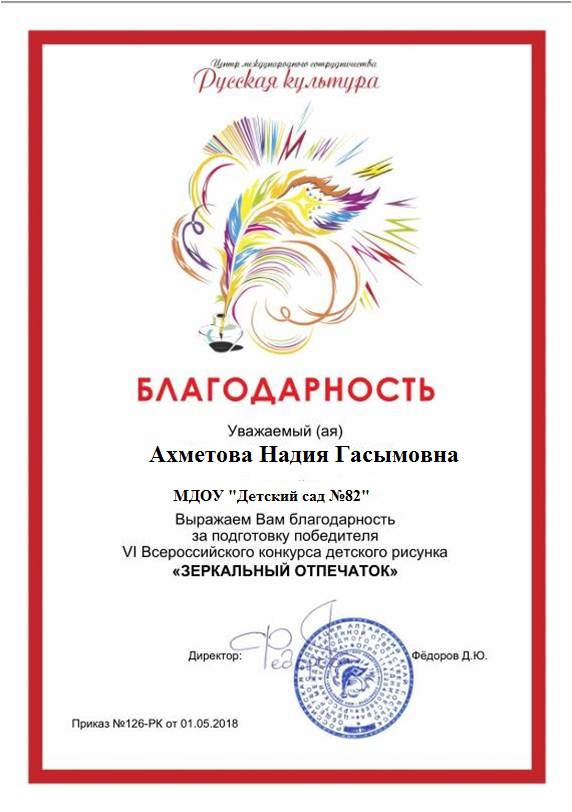 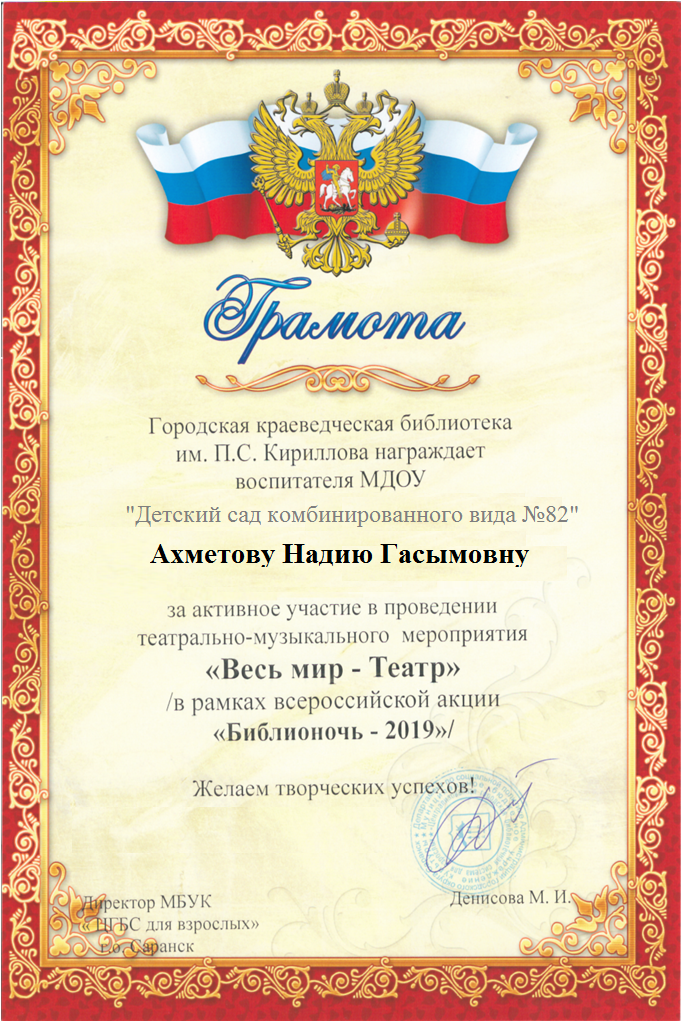 Спасибо за внимание!